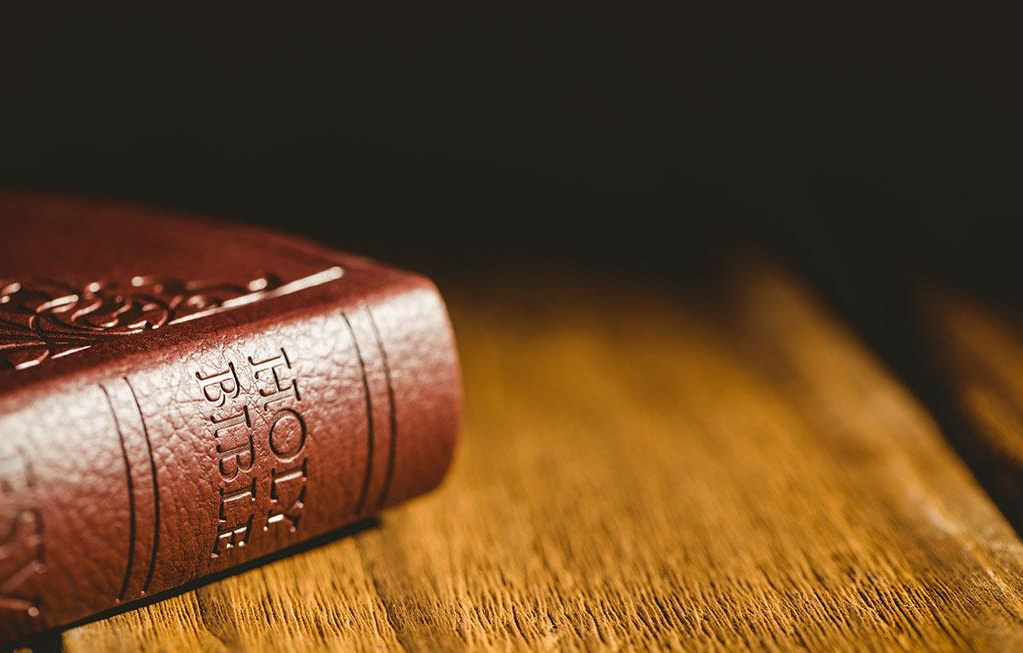 合一：真理與愛
約 17：9-11、14-26
蕭仲駒牧師
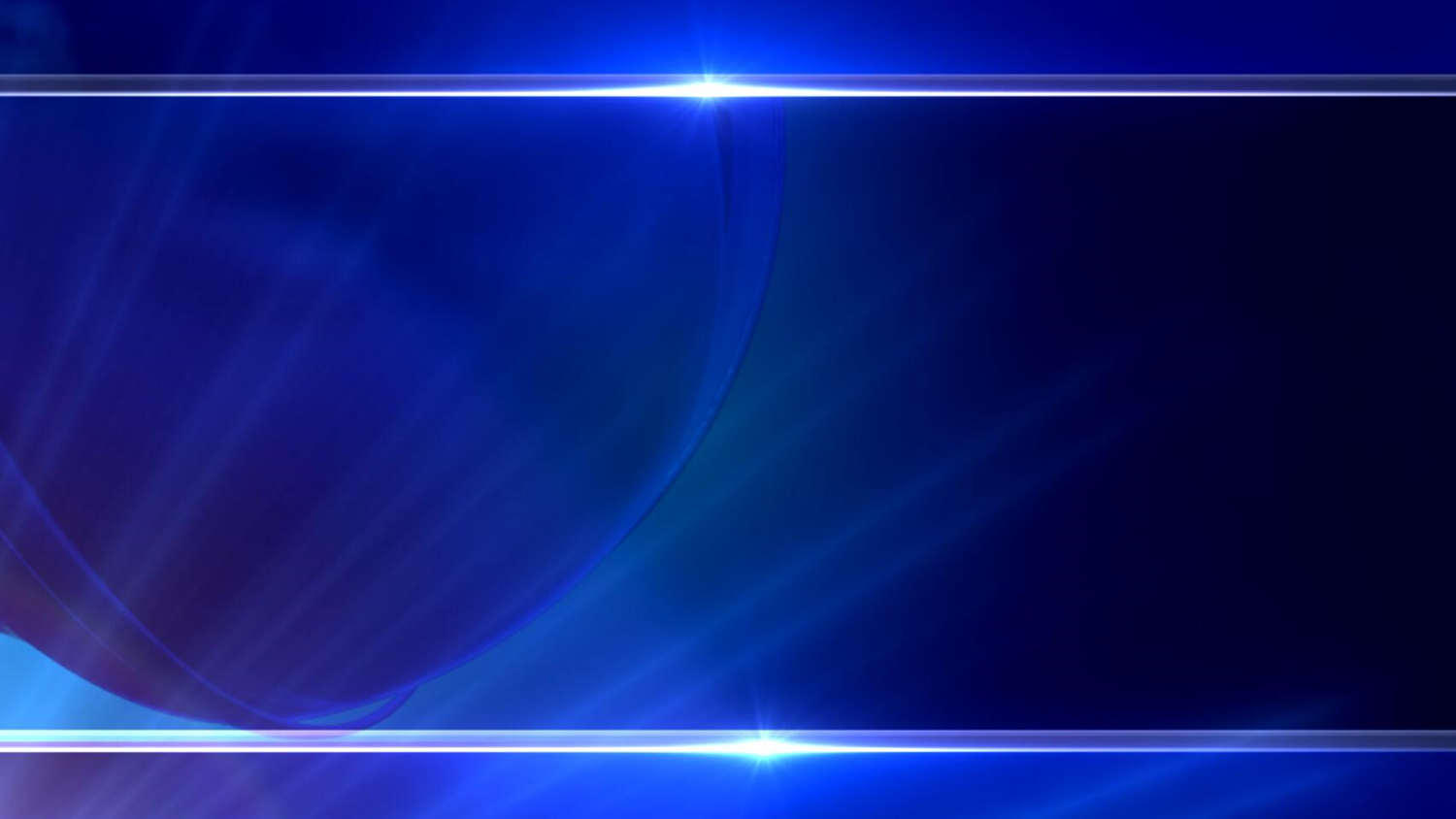 合而為一						【約 17：9-11】
9     我為他們祈求，不為世人祈求，卻為祢所
             賜給我的人祈求，因他們本是祢的。
10   凡是我的，都是祢的；祢的也是我的，並
              且我因他們得了榮耀。
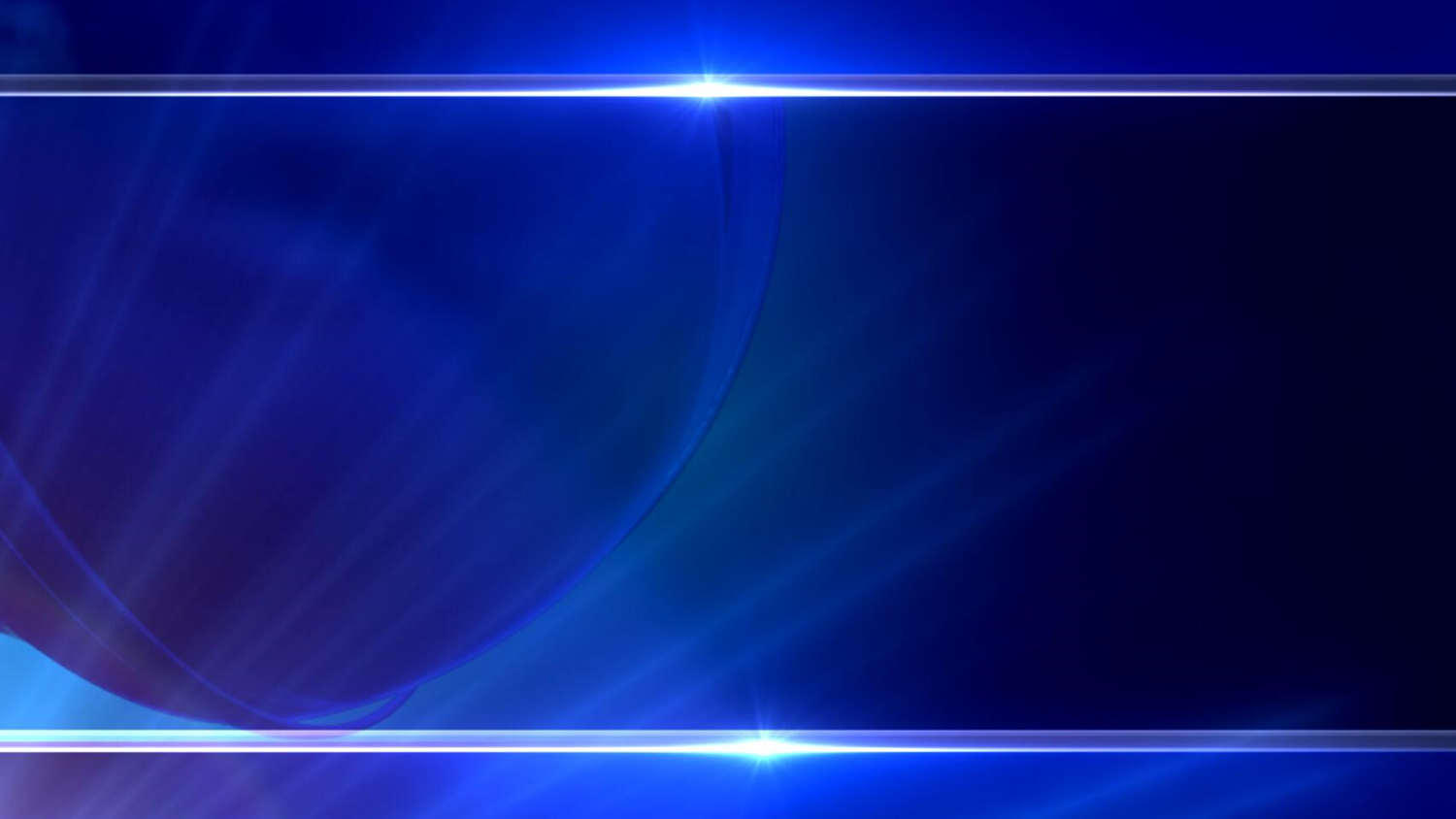 合而為一						【約 17：9-11】
11   從今以後，我不在世上，他們卻在世上；
              我往祢那裡去。聖父啊，求祢因祢
      所賜給我的名保守他們，叫他們合而為一
      像我們一樣。
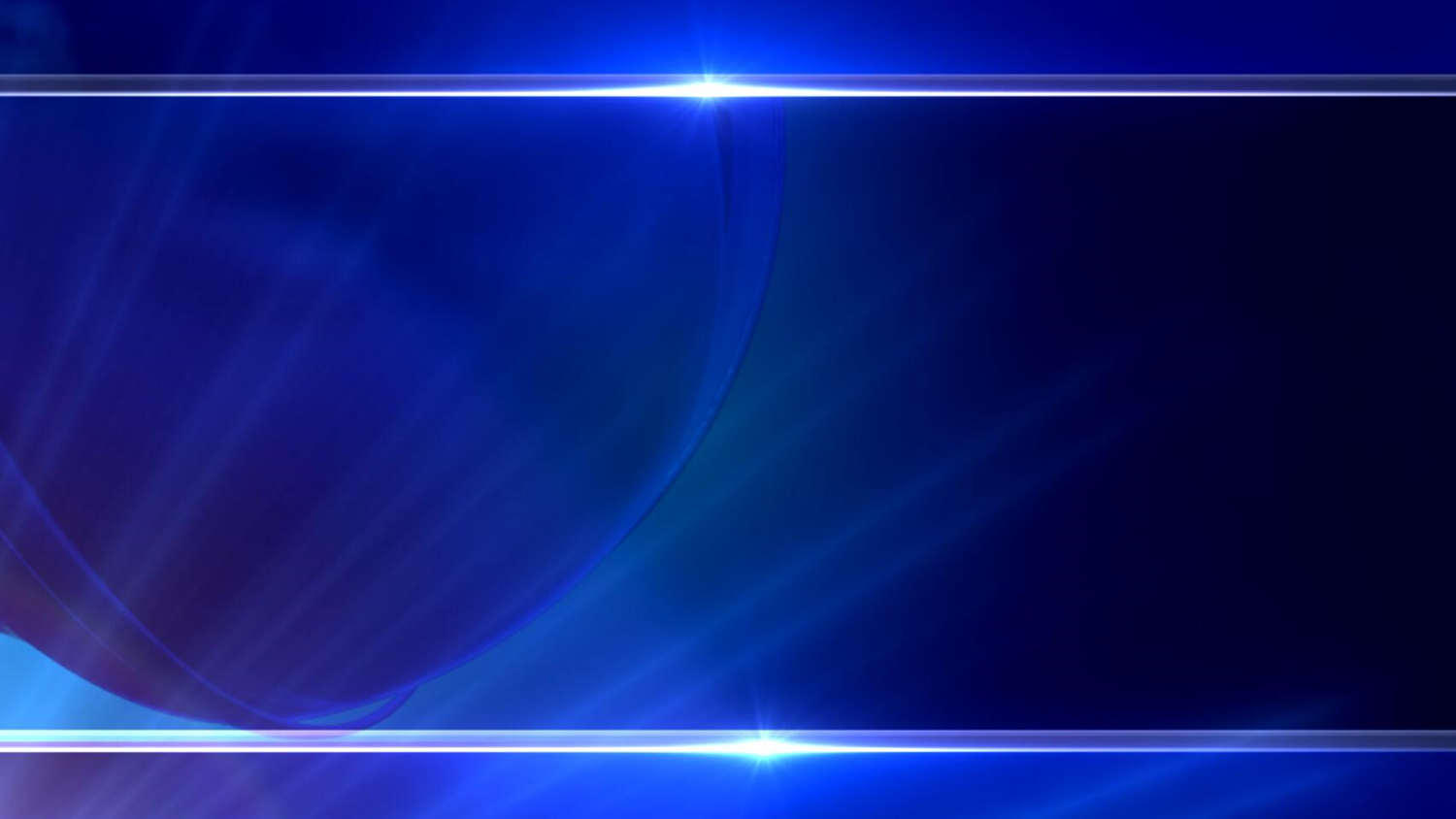 何謂「合而為一」？
意見一致？
  每人一模一樣、同聲同氣？
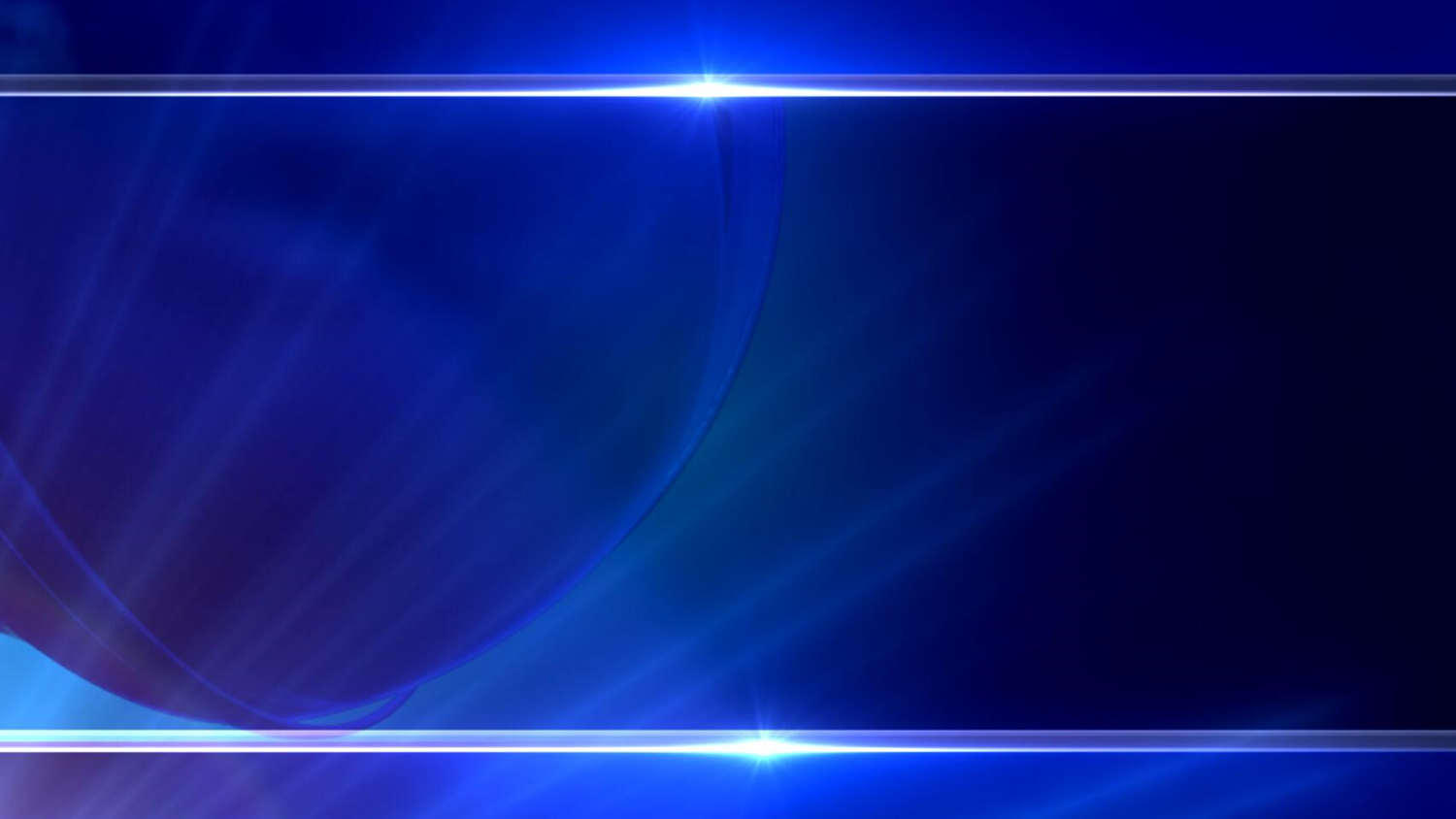 怎麼能夠「合而為一」？
神的作為
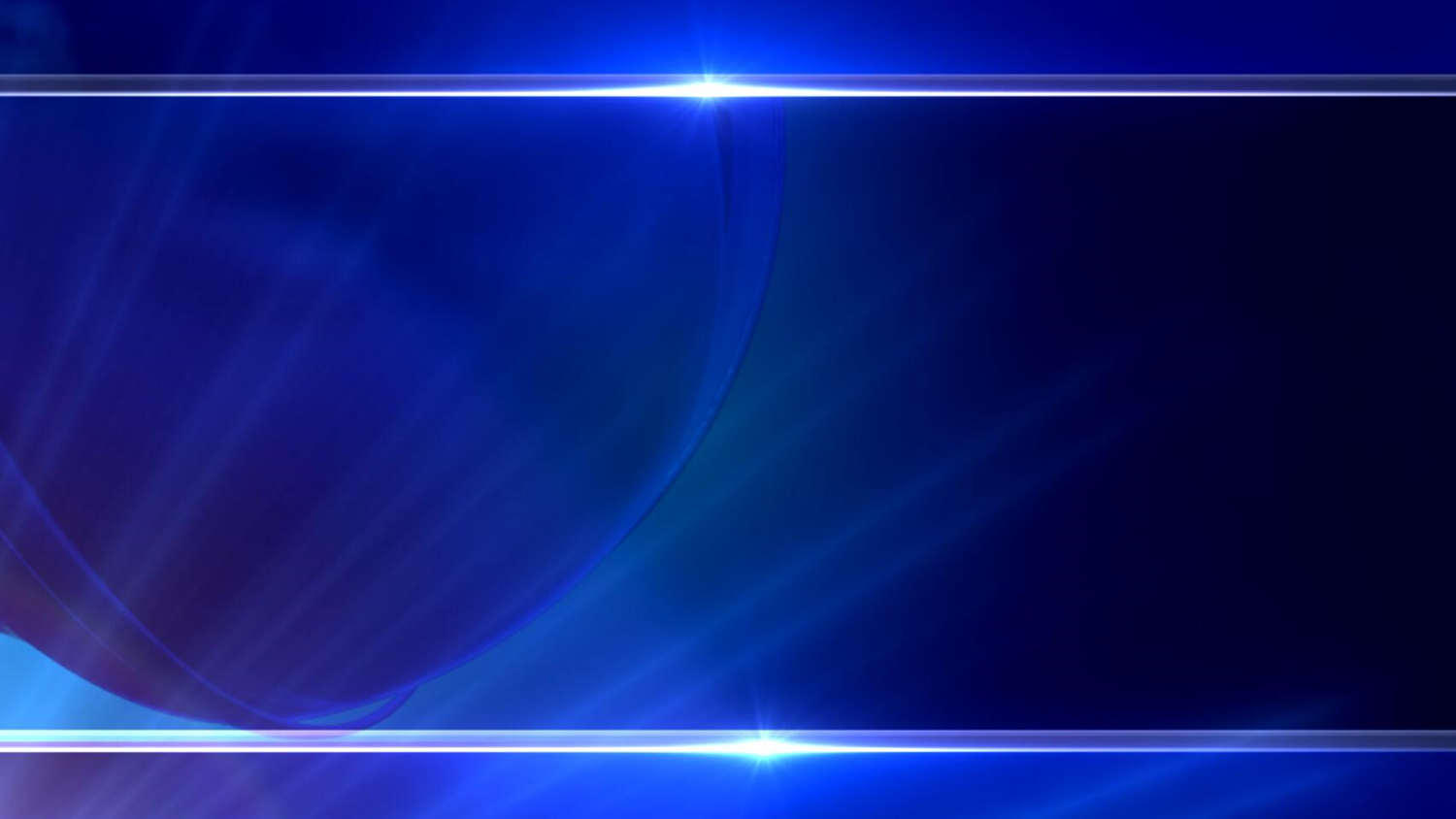 怎麼能夠「合而為一」？  神的作為   【約 17：9、11】
9     我為他們祈求，不為世人祈求，卻為祢所
             賜給我的人祈求，因他們本是祢的。
11   從今以後，我不在世上，他們卻在世上；
              我往祢那裡去。聖父啊，求祢因祢
      所賜給我的名保守他們，叫（使）他們
      合而為一像我們一樣。
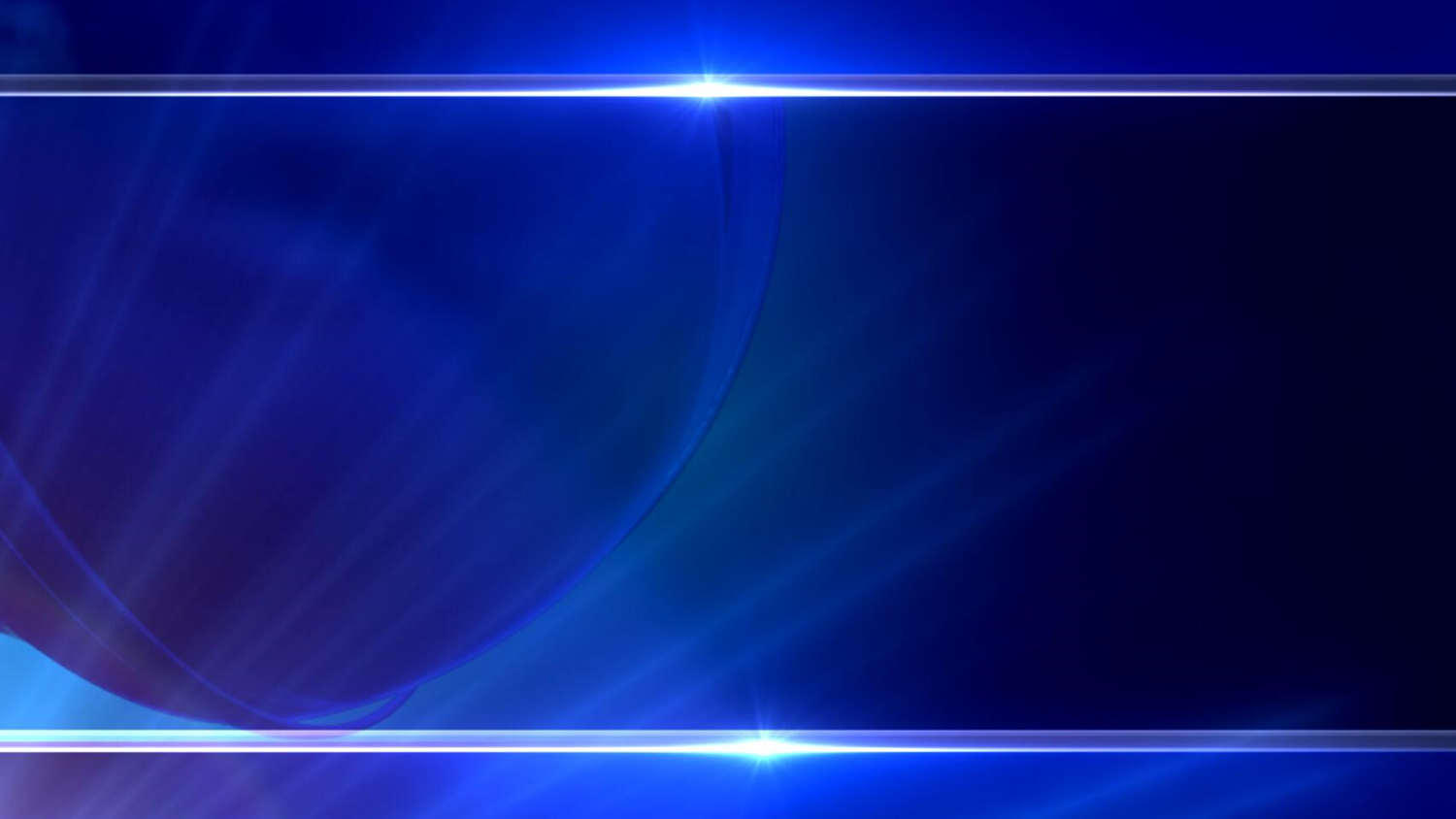 怎麼能夠「合而為一」？
人的竭力
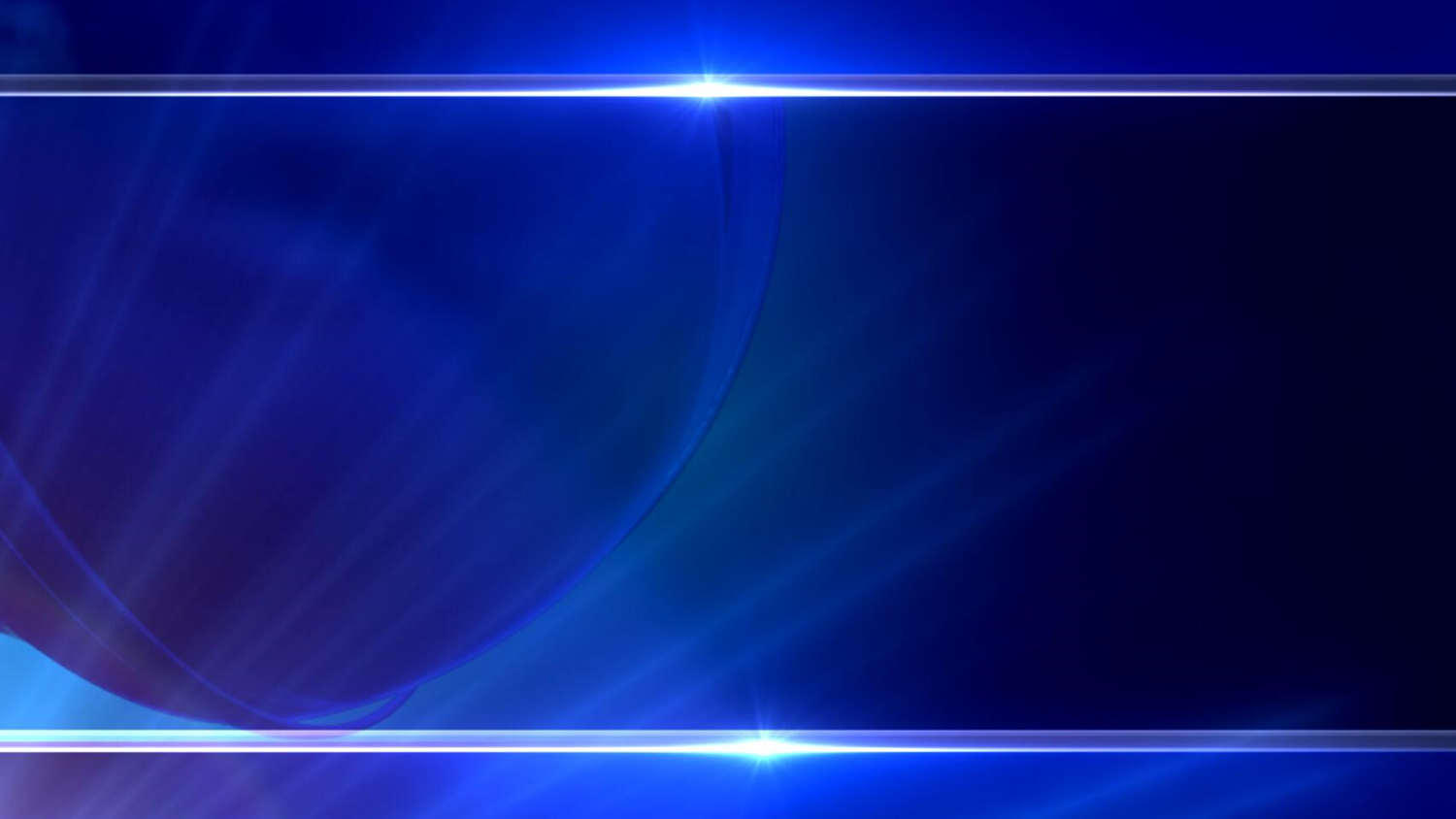 怎麼能夠「合而為一」？  人的竭力          【弗 4：2-3】
2   凡事謙虛、溫柔、忍耐，用愛心互相寬容，
3   用和平彼此聯絡，竭力保守聖靈所賜
    合而為一的心。
「謙虛、溫柔、忍耐，
… 互相寬容  …彼此聯絡」
是一生的操練，達成生命的品格
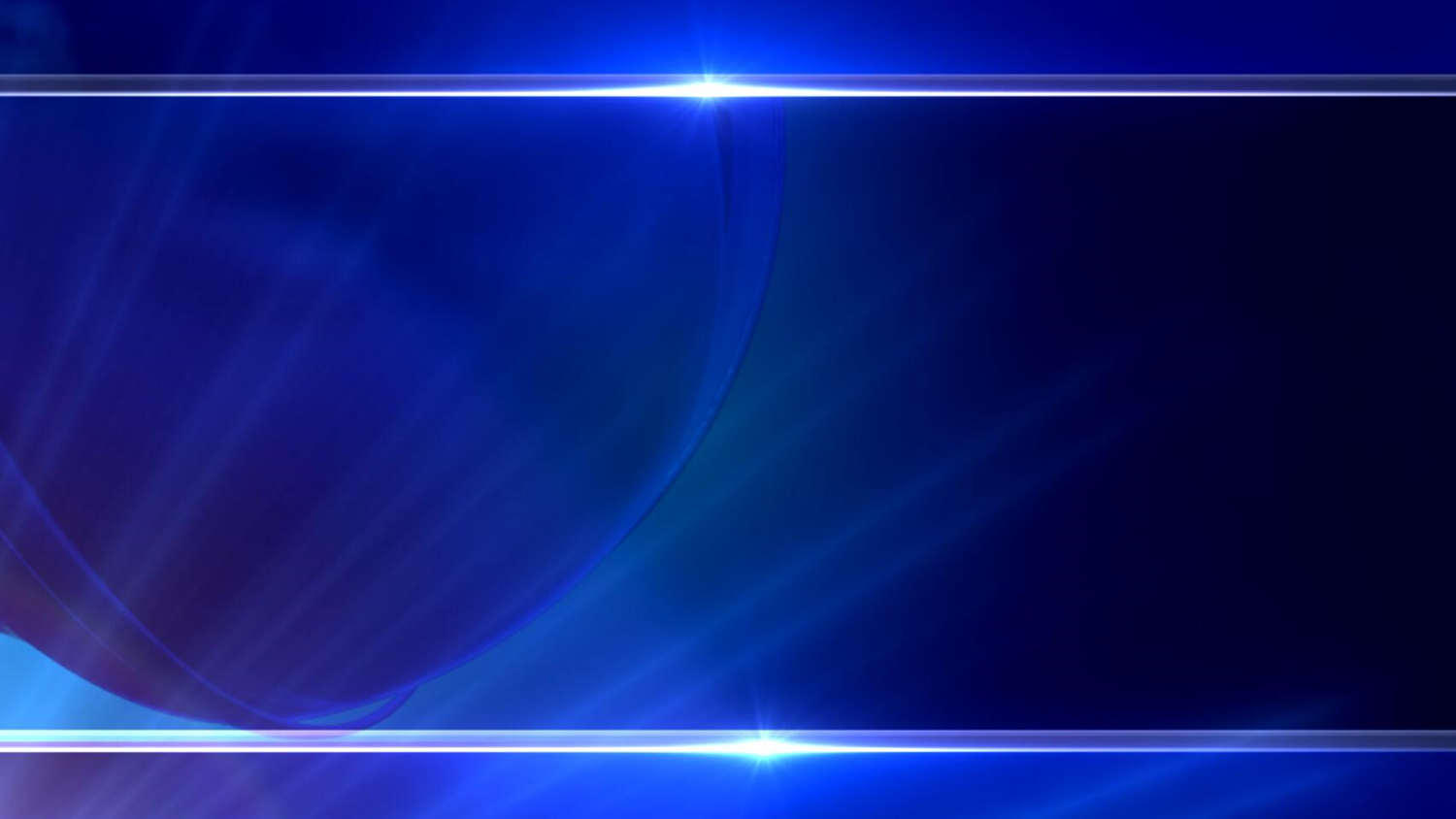 怎麼能夠「合而為一」？
1.  生命連結（神的作為）
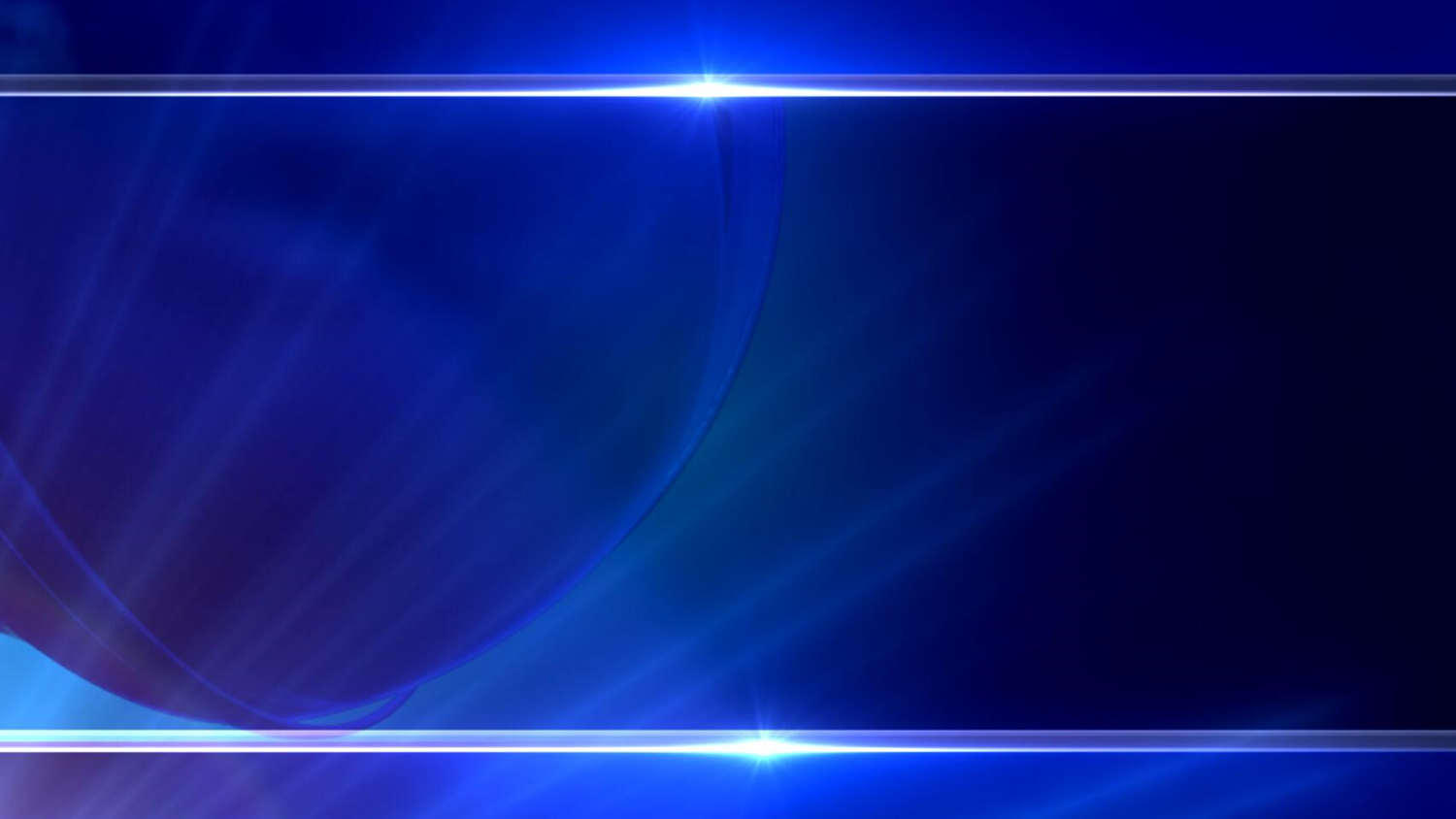 合而為一：生命結連				【約 17：9-11】
9     我為他們祈求，不為世人祈求，卻為祢所賜給
       我的人祈求，因他們本是祢的。
10   凡是我的，都是祢的；祢的也是我的，並且
       我因他們得了榮耀。
11   從今以後，我不在世上，他們卻在世上；
       我往祢那裡去。聖父啊，求祢因祢所賜給我的
       名保守他們，叫他們合而為一像我們一樣。
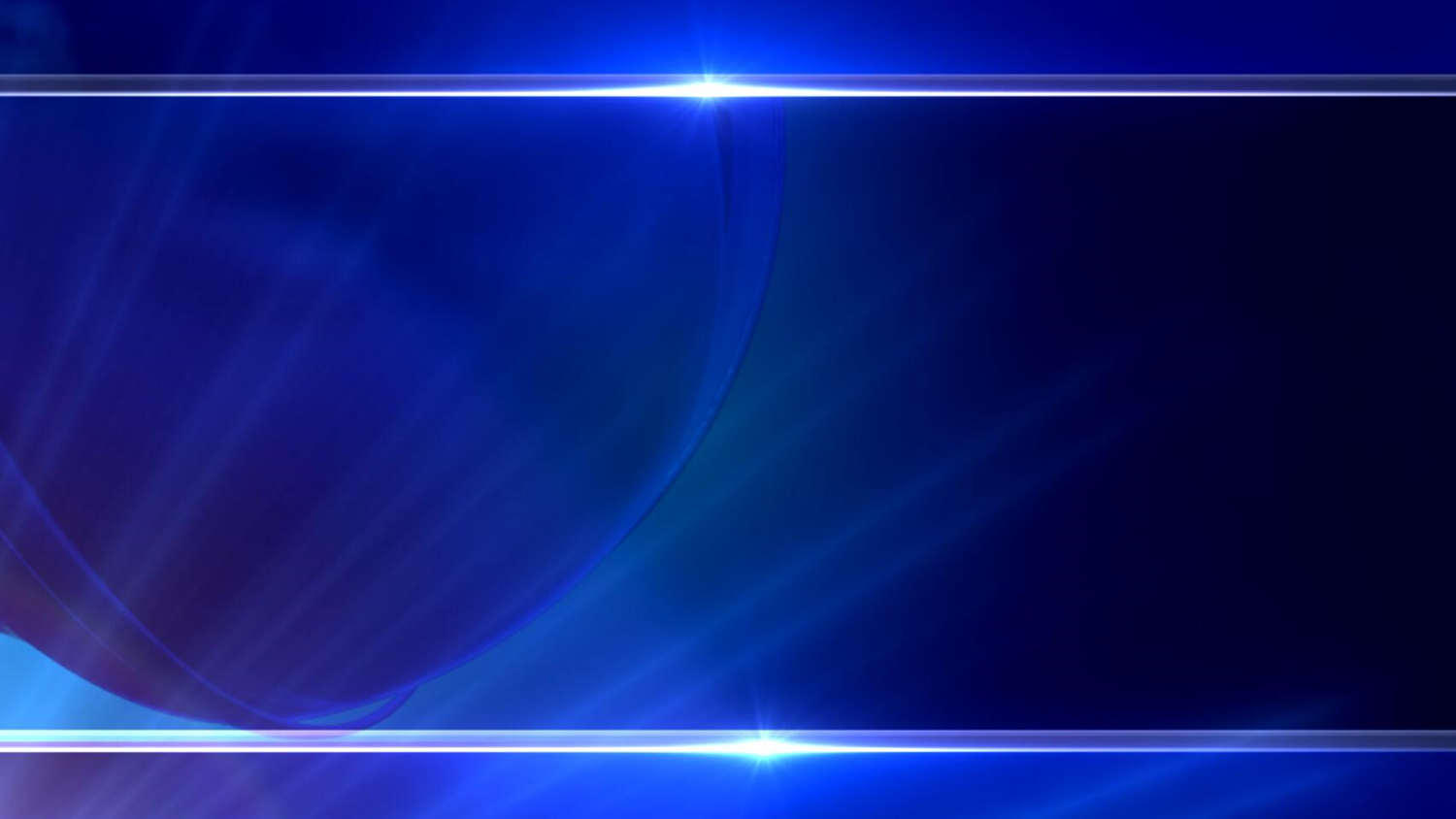 合而為一：生命結連			      【約 17：20-23】
20   我不但為這些人祈求，也為那些因他們
      的 話信我的人祈求，
21   使他們都合而為一。正如祢父在我裡面，
                 我在祢裡面，使他們也在我們裡面，
      叫世人可以信祢差了我來。
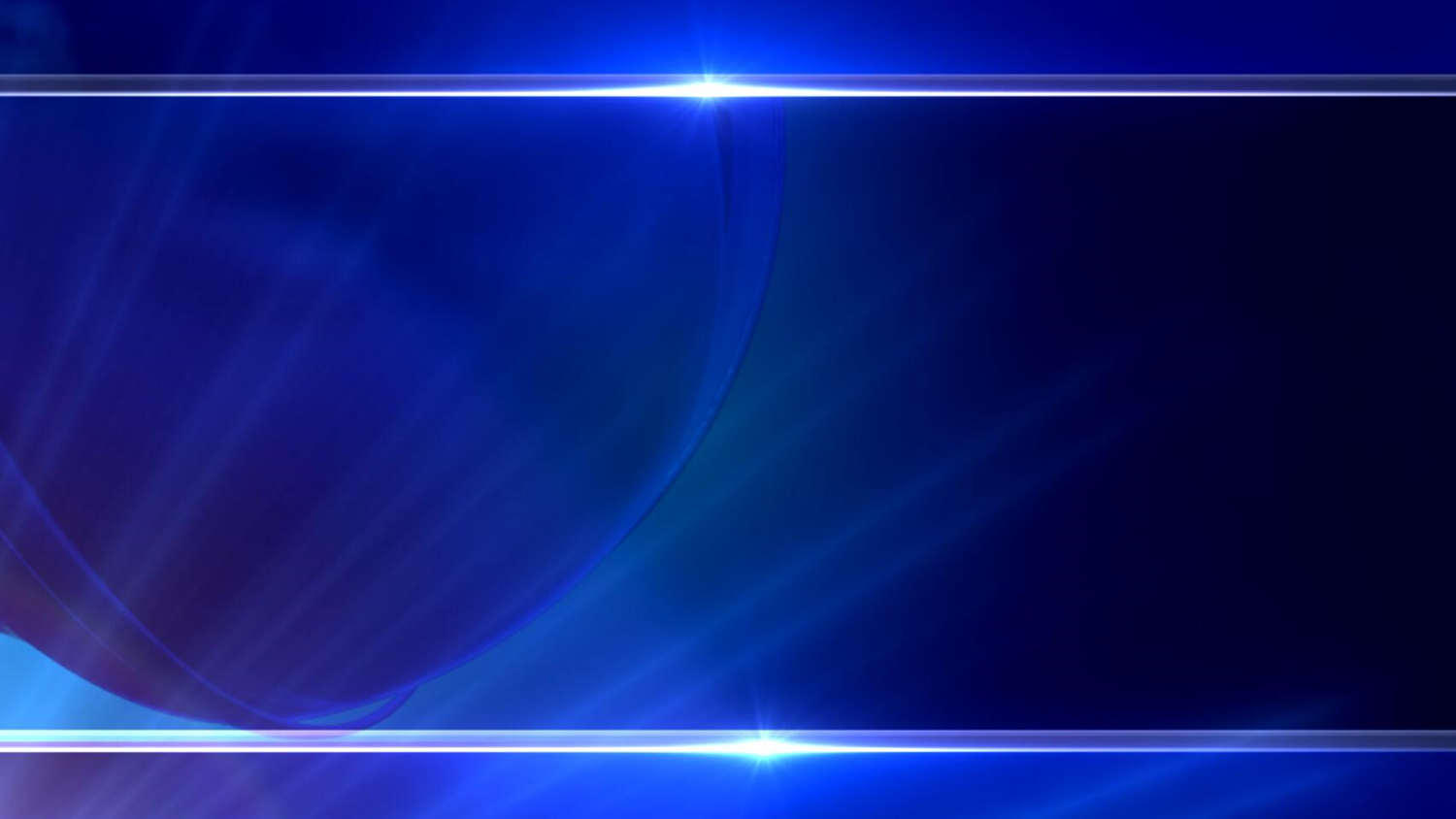 合而為一：生命結連			      【約 17：20-23】
22   你所賜給我的榮耀，我已賜給他們，
      使他們合而為一，像我們合而為一。
23   我在他們裡面，祢在我裡面，使他們
      完完全全的合而為一，叫世人知道祢差
      了我來，也知道祢愛他們如同愛我一樣。
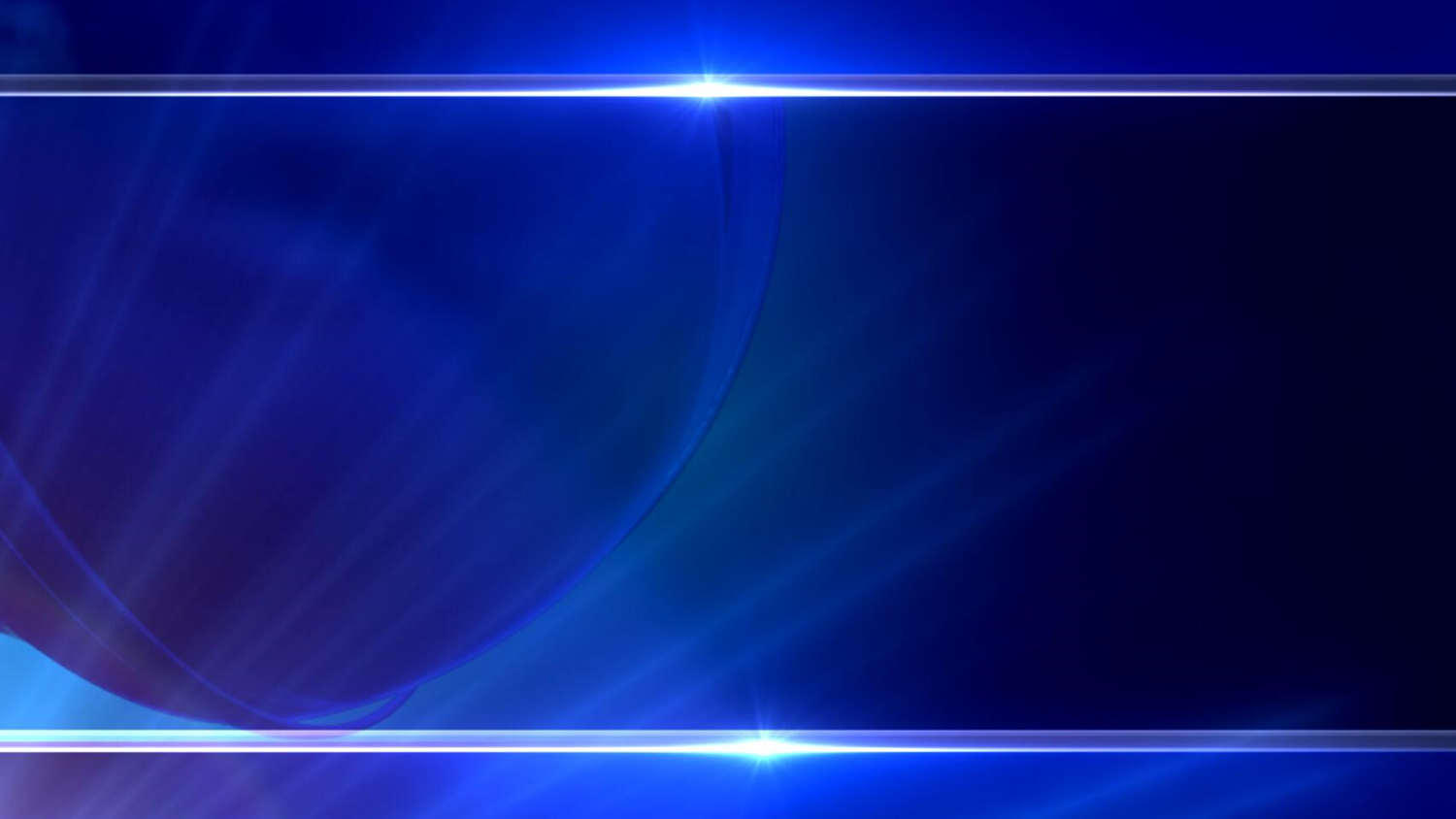 合而為一：生命結連，跟主腳蹤		  【約 17：24】
我父阿，我在那裏，願你所賜給我的人、
 也同我在那裏，叫他們看見你所賜給我的
 榮耀；因為創立世界以前，你已經愛我了。
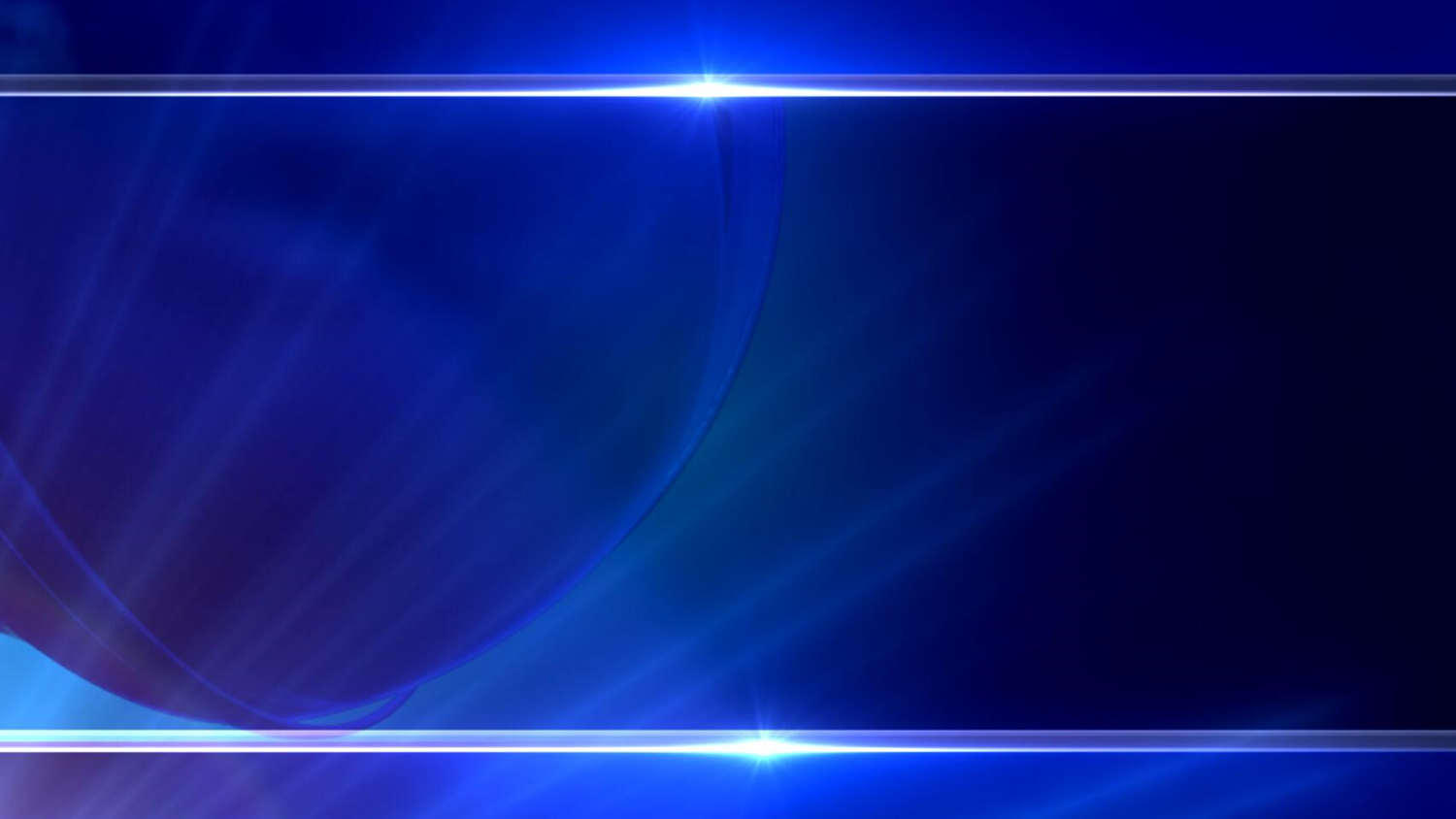 怎麼能夠「合而為一」 ？
1.  生命連結（神的作為）
  2.  共享真理（神的作為）
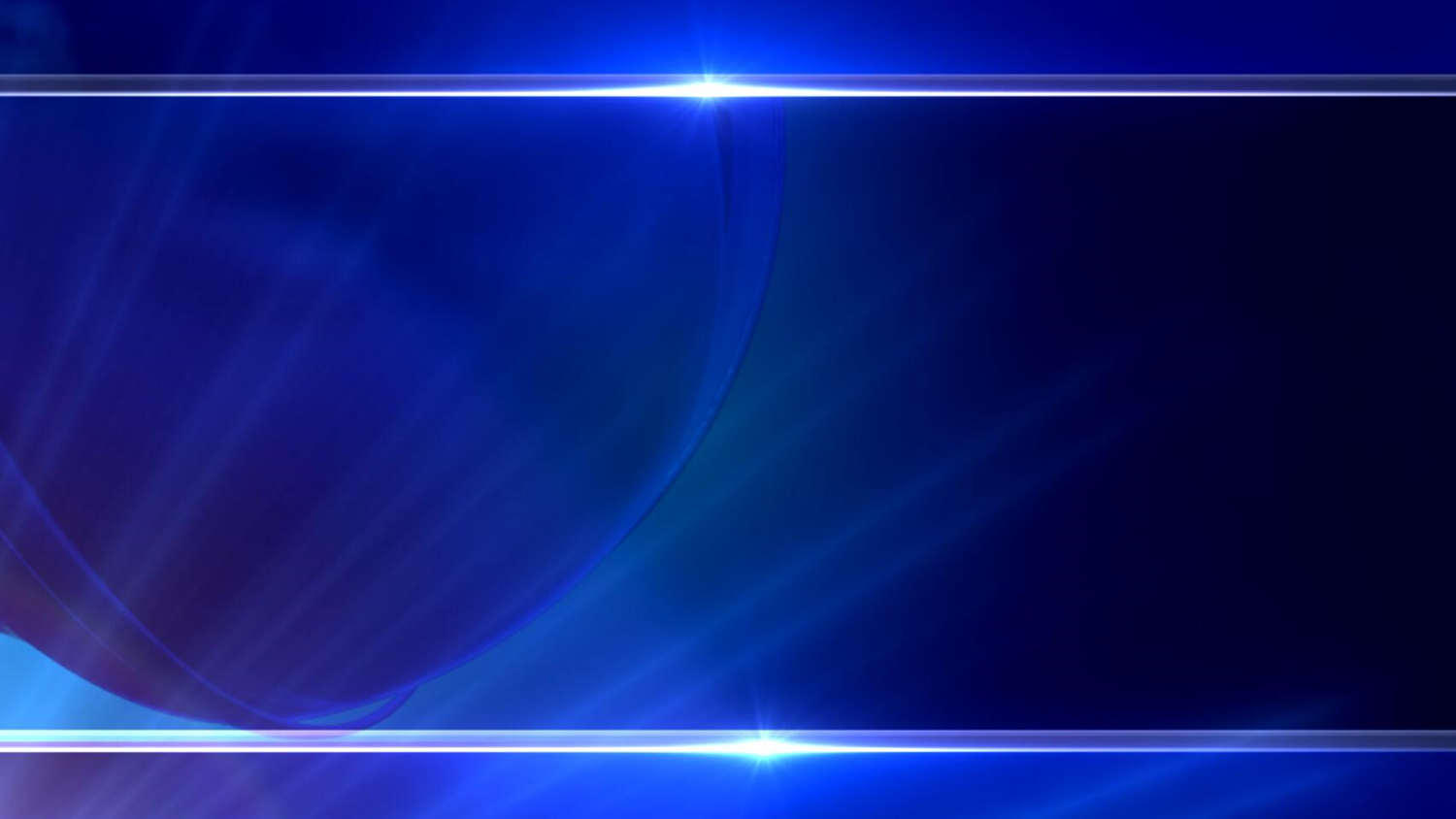 合而為一：共享真理		  		【約 17：6】
你從世上賜給我的人，我已將你的名顯明
 與他們。他們本是你的，你將他們賜給我，
 他們也遵守了你的道。
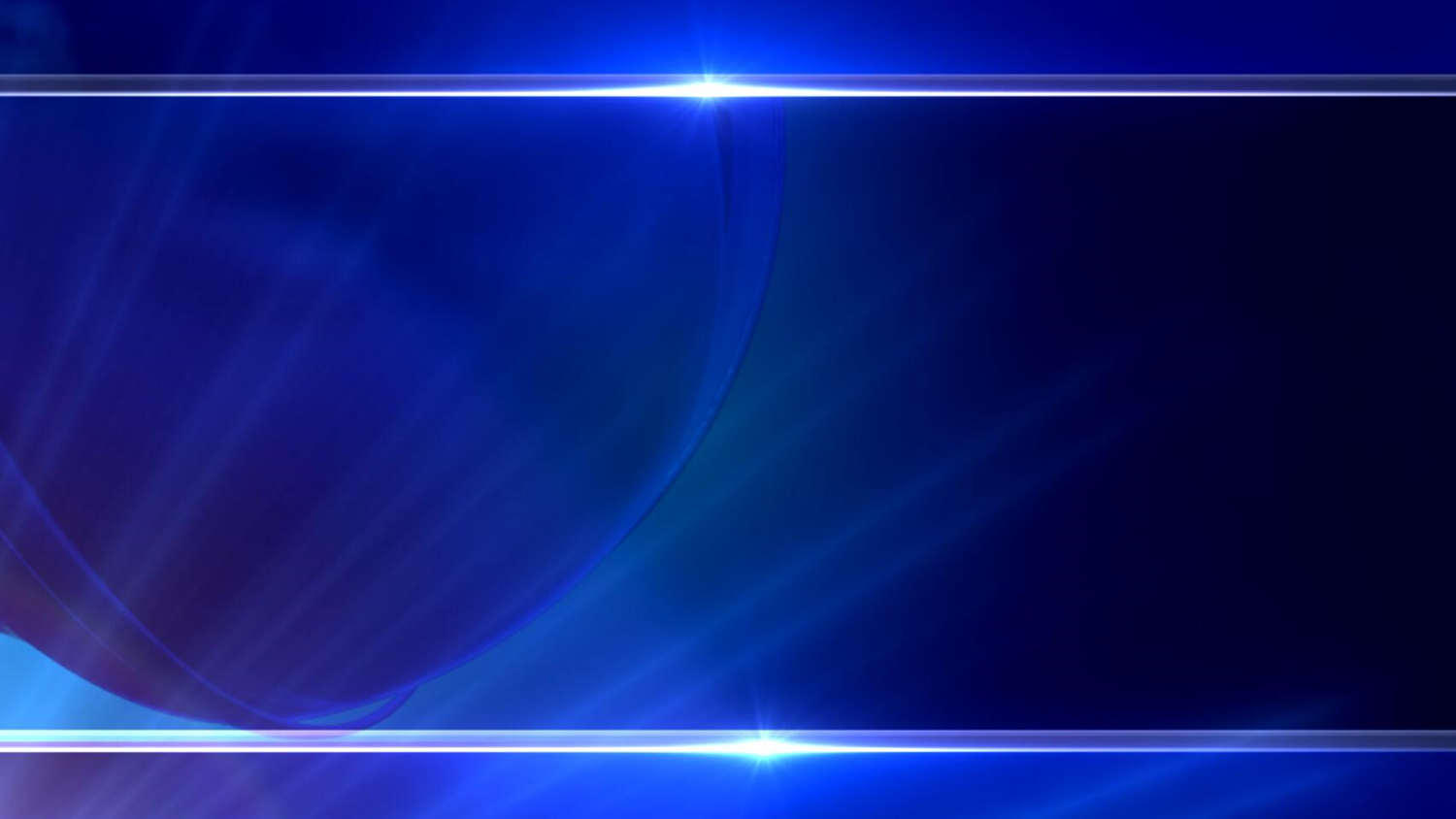 合而為一：共享真理		  		【約 17：8】
因為你所賜給我的道，我已經賜給他們，
 他們也領受了，又確實知道，我是從你
 出來的，並且信你差了我來。
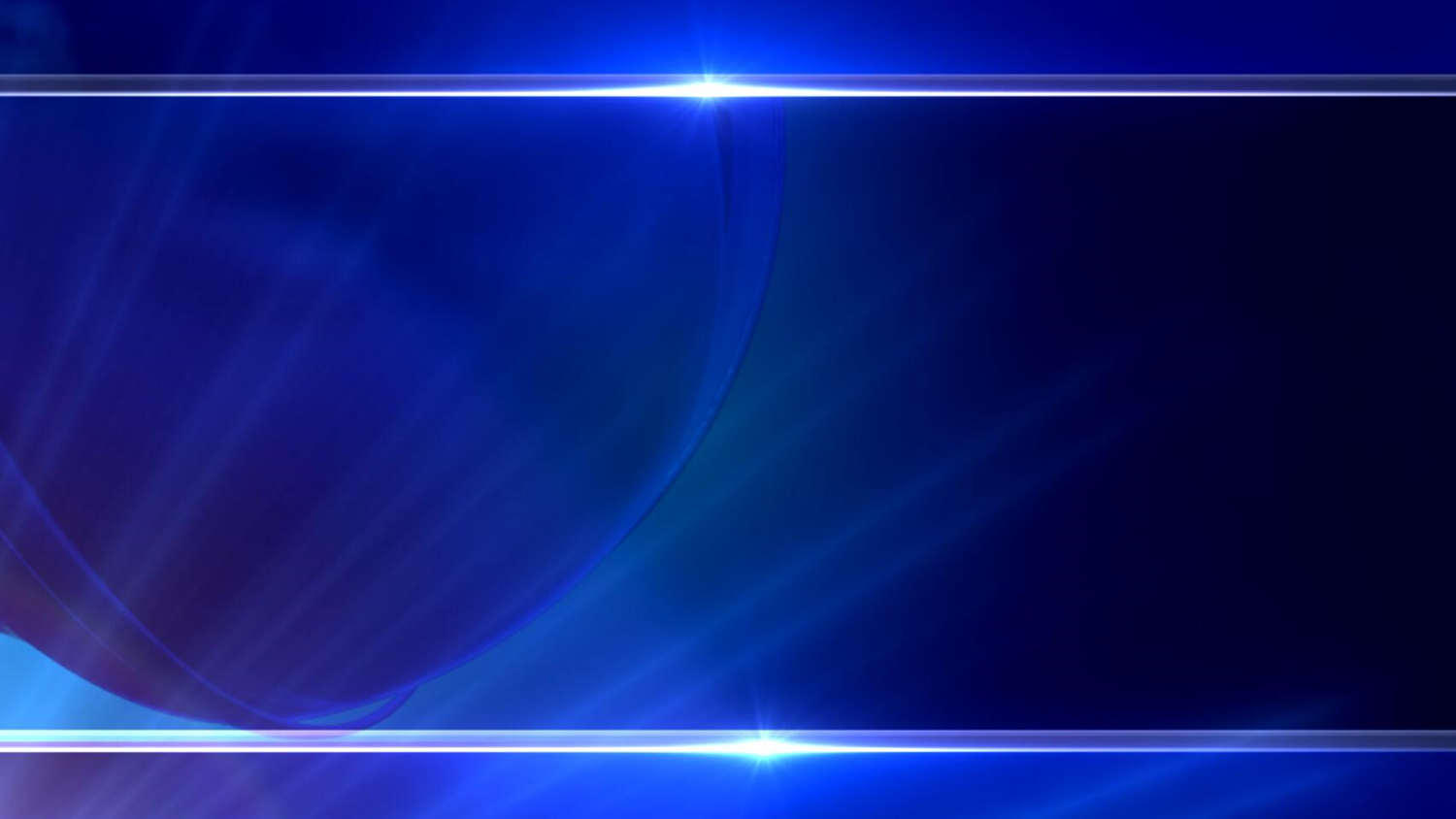 合而為一：共享真理			    【約 17：14-19】
14   我已將祢的道賜給他們。世界又恨他們；
      因為他們不屬世界，正如我不屬世界一樣。
15   我不求祢叫他們離開世界，只求祢保守他們
      脫離那惡者。
16   他們不屬世界，正如我不屬世界一樣。
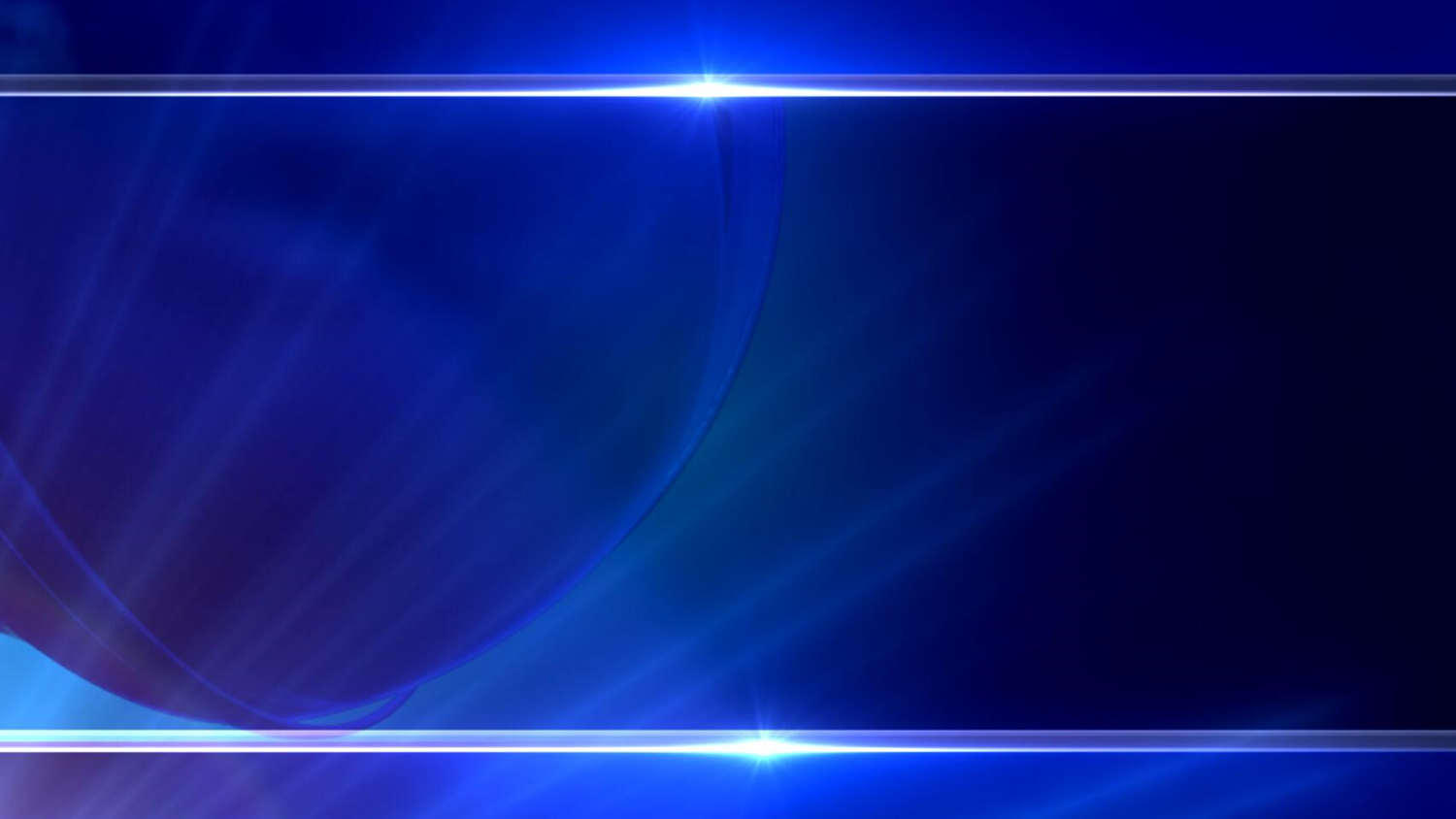 合而為一：共享真理			    【約 17：14-19】
17  求祢用真理使他們成聖；祢的道就是真理。
18  祢怎樣差我到世上，我也照樣差他們到世上。
19  我為他們的緣故，自己分別為聖，叫他們
     也因真理成聖。
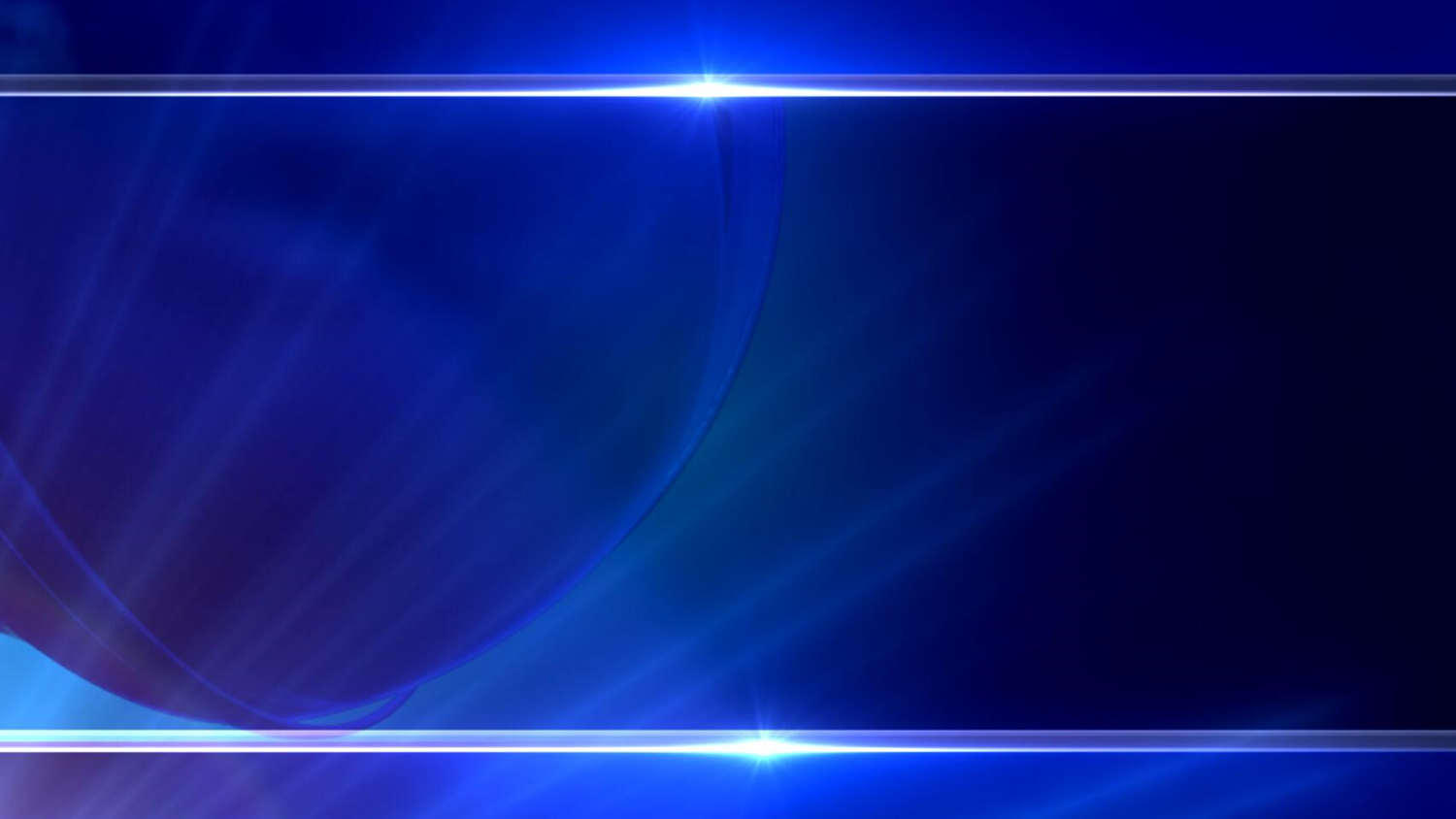 合而為一：共享真理		  		【約 17：17】
求你用真理使他們 成聖；
你的道就是真理。
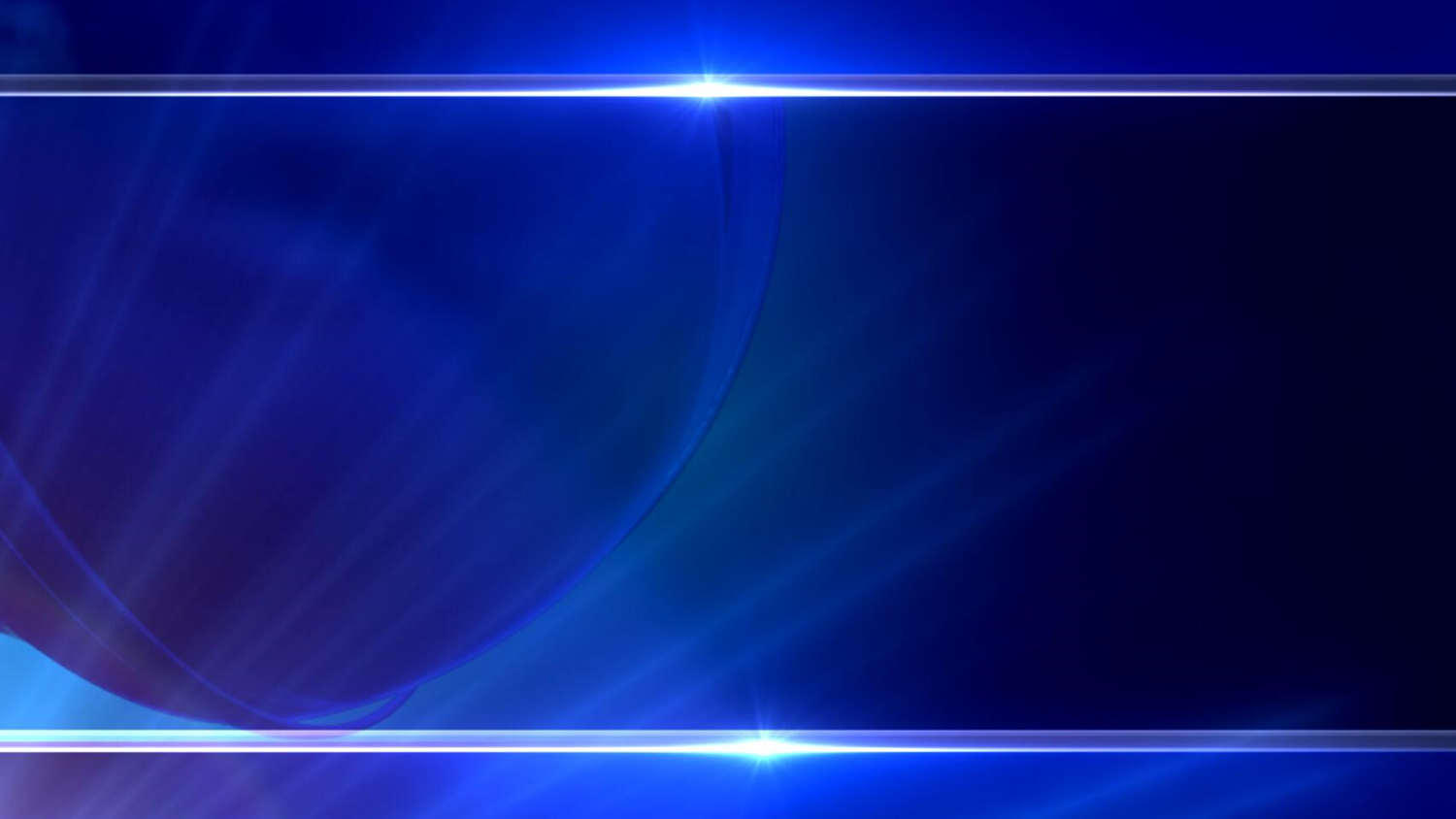 怎麼能夠「合而為一」 ？
1.  生命連結（神的作為）
  2.  共享真理（神的作為）
  3.  真理與愛（神的作為 與 人的竭力）
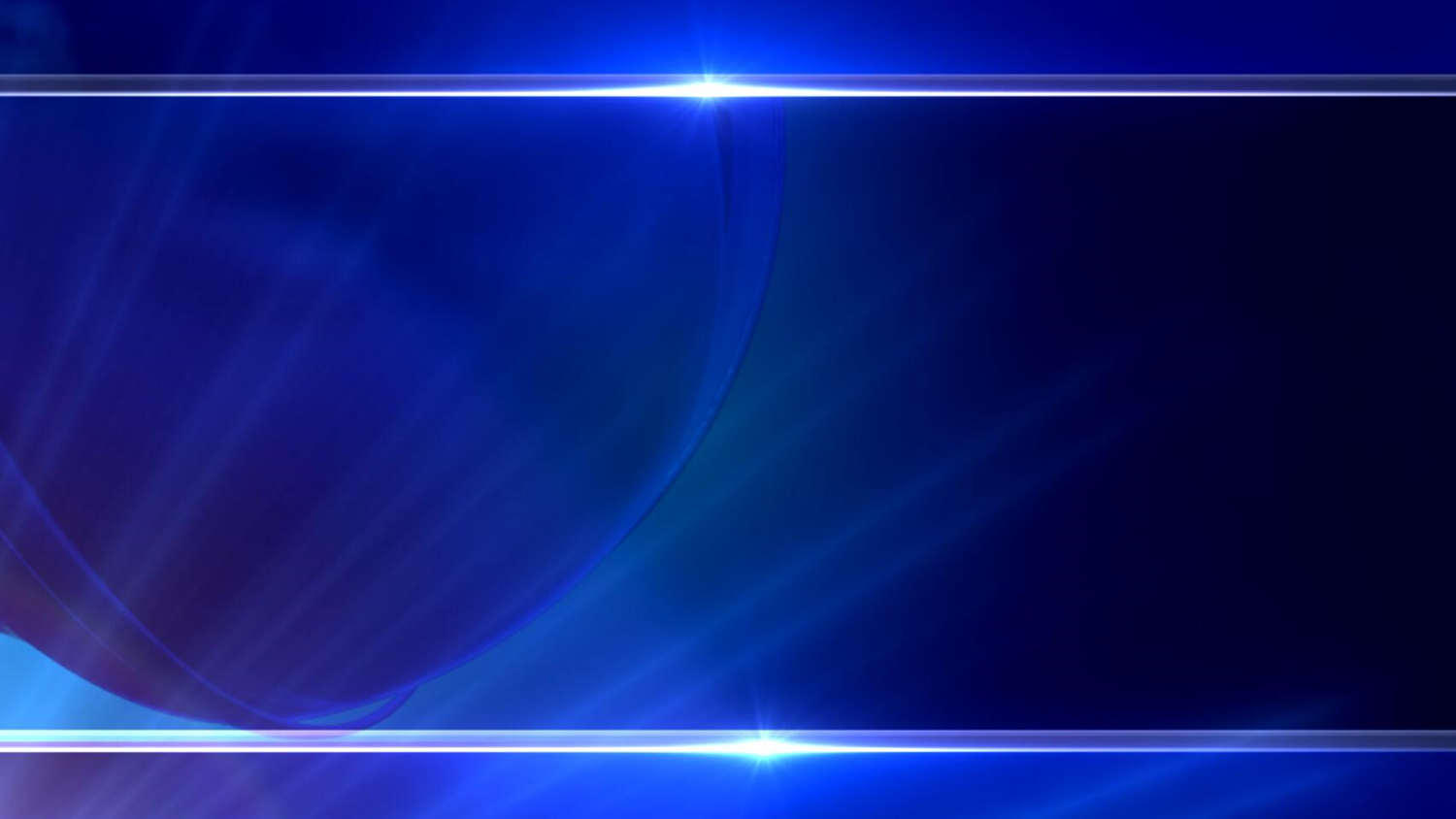 怎麼能夠「合而為一」？  人的竭力          【弗 4：2-3】
凡事謙虛、溫柔、忍耐，用愛心相寬容，
  凡事謙虛、溫柔、忍耐，用和平彼此聯絡，
  竭力保守聖靈所賜 合而為一的心，
  竭力保守聖靈所賜 合而為一的心。
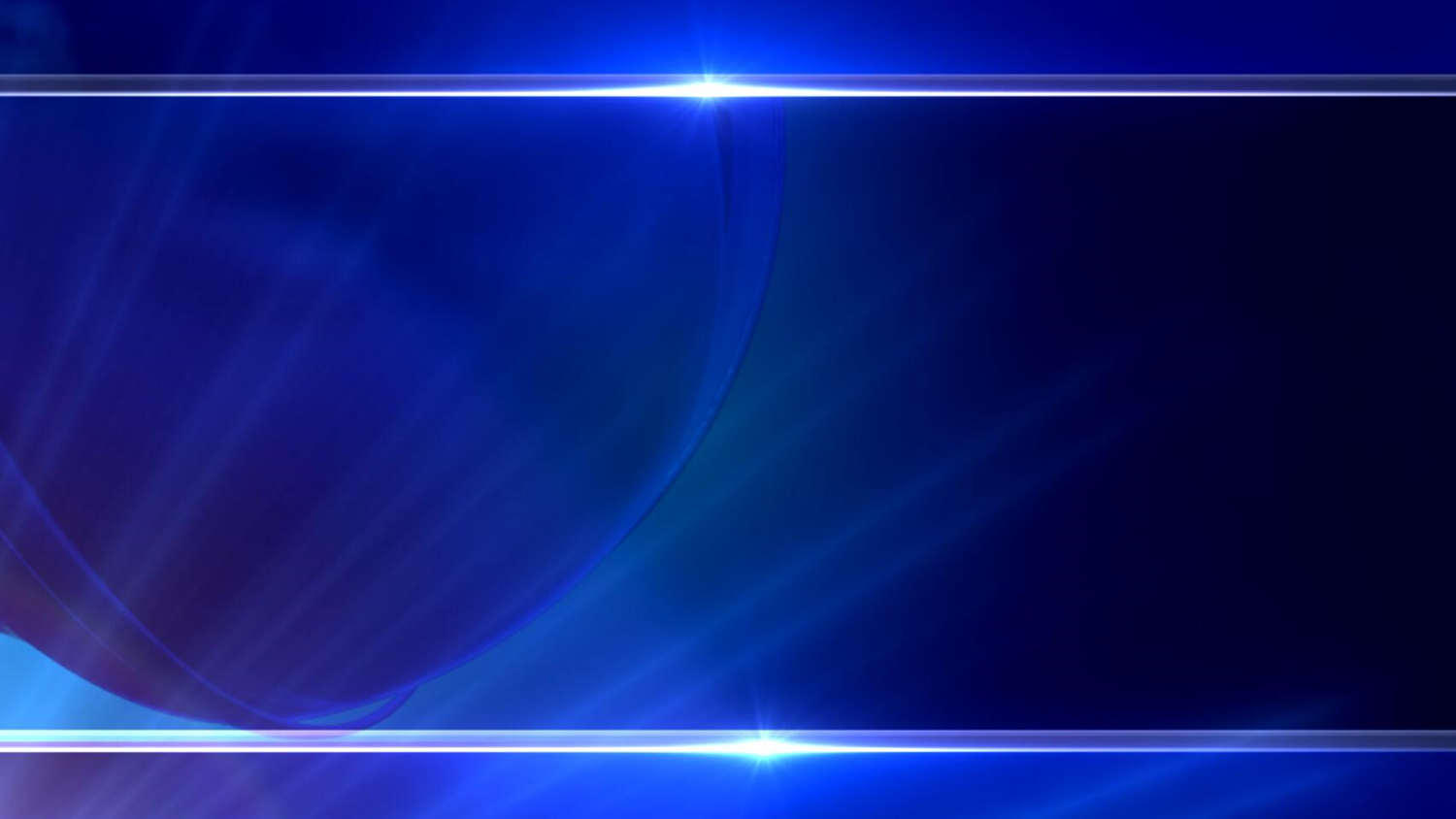 合而為一：真理 與 愛
今天講題～ 合一：真理與愛
何謂「愛神」？「愛神」與「行真理」有何關係？
約翰福音 第14章
你們若愛我，就必遵守我的命令。(v.15)
有了我的命令又遵守的，這人就是愛我的；
愛我的必蒙我父愛他，我也要愛他，
並且要向他顯現。(v.21)
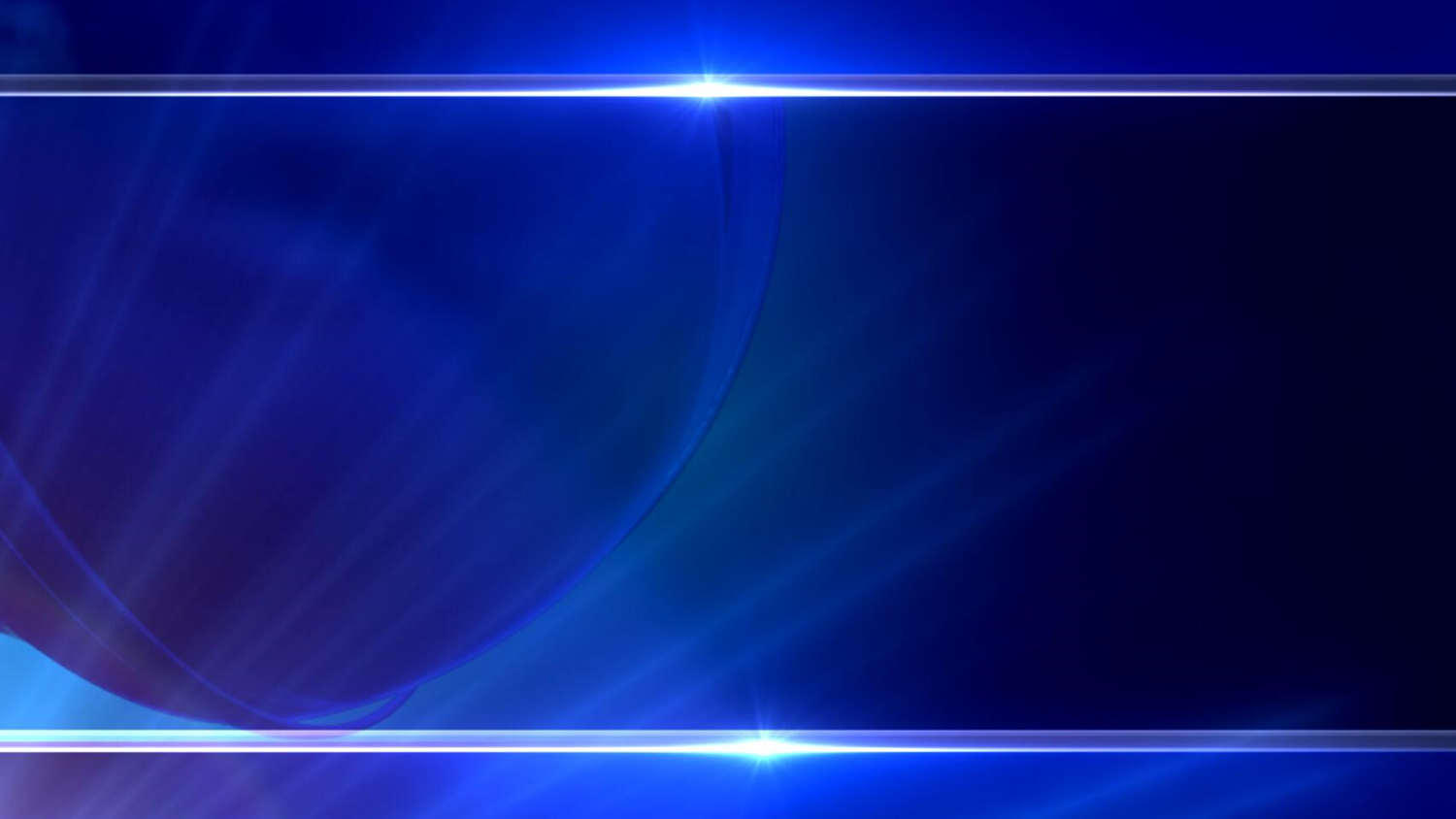 合而為一：真理 與 愛
今天講題～ 合一：真理與愛
何謂「愛神」？「愛神」與「行真理」有何關係？

我愛你們，正如父愛我一樣；你們要常在我的愛裏。
你們若遵守我的命令，就常在我的愛裏，正如
我遵守了我父的命令，常在他的愛裏。(約 15：9-10)
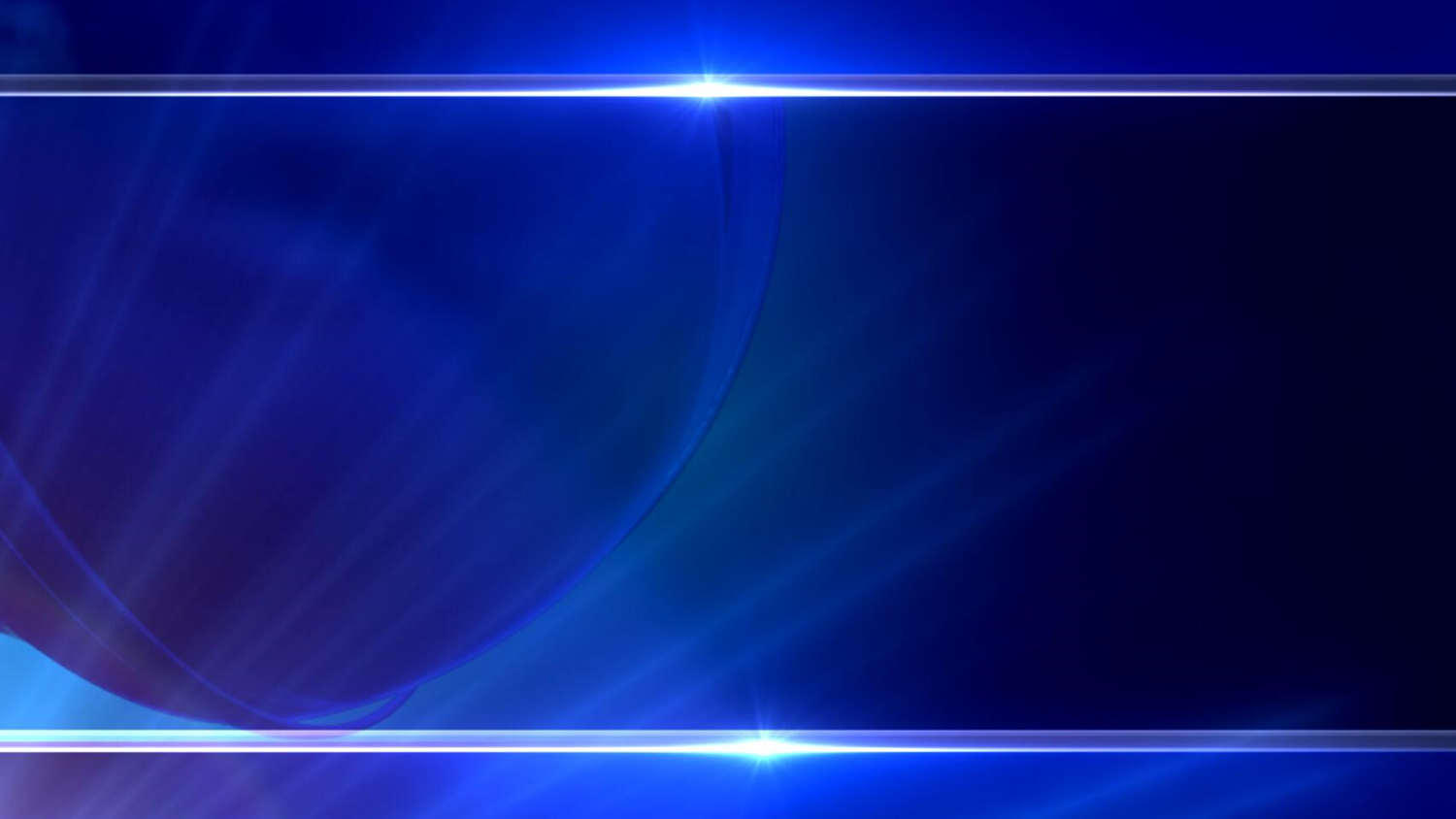 合而為一：真理 與 愛
今天講題～ 合一：真理與愛
何謂「愛神」？「愛神」與「行真理」有何關係？

   公義的父 啊，世人未曾認識祢，我卻認識祢；
   這些人也知道祢差了我來。我已將祢的名指示他們，
   還要指示他們，使祢所愛我的愛在他們裡面，
          我也在他們裡面。（約 17：25-26）
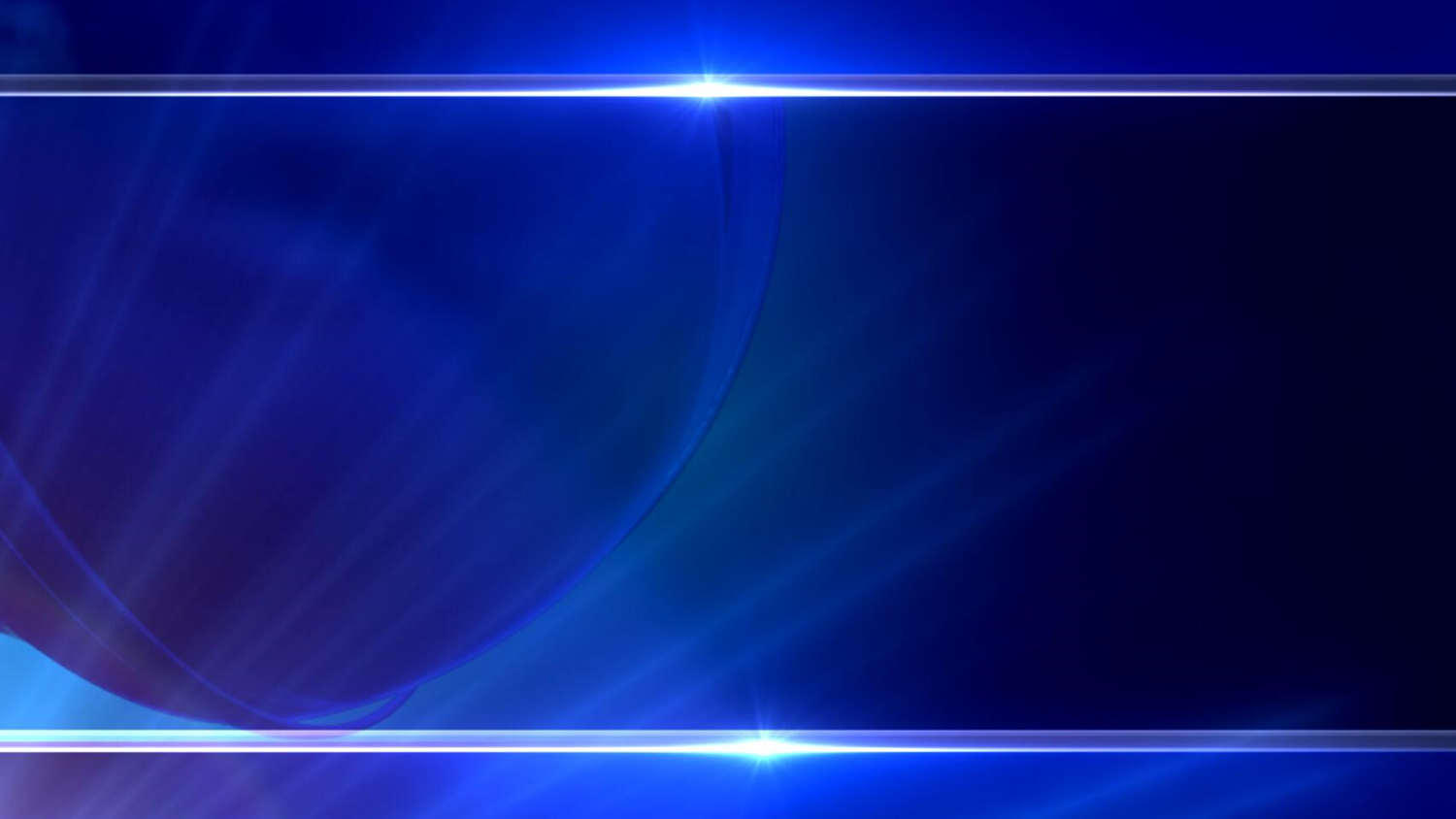 合而為一：真理 與 愛
袁國勇教授：「真相與愛」
《明報新聞網 2019年8月13日》今日中午多間公立醫院員工因不滿警方過份使用武力發起集會，香港大學微生物學系講座教授袁國勇出席瑪麗醫院集會後向本報記者表示，看過周日（11日）的事感到心痛，認為武力只會製造更多憎恨，不可令香港回復正常秩序，現需要愛和寬恕才可化解，「我和高永文 (前食物及衛生局長) 的看法是天與地，他覺得不用獨立調查委員會，我覺得一定要，但我和他是永遠的朋友」。
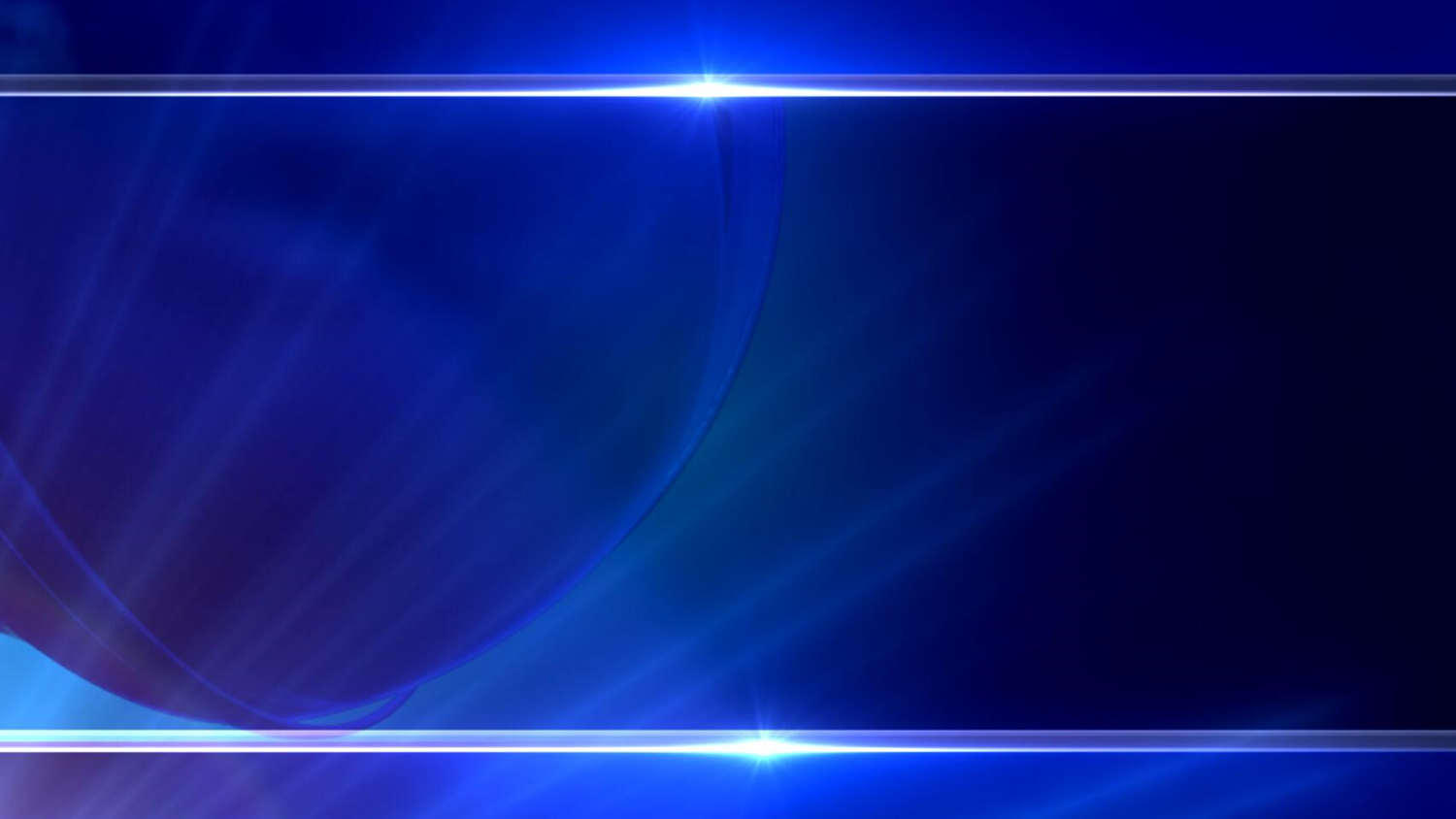 合而為一：真理 與 愛
袁國勇教授：「真相與愛」
「雖然我和高永文（的意見）距離好大，但我們認識了50年，彼此之間有愛。」袁國勇認為，真相才可令人得到釋放，才有公平和公正，但現在沒有真相，因此需要獨立調查委員會，同時要有愛才可有寬恕，無論示威者還是警察也需要被寬恕。
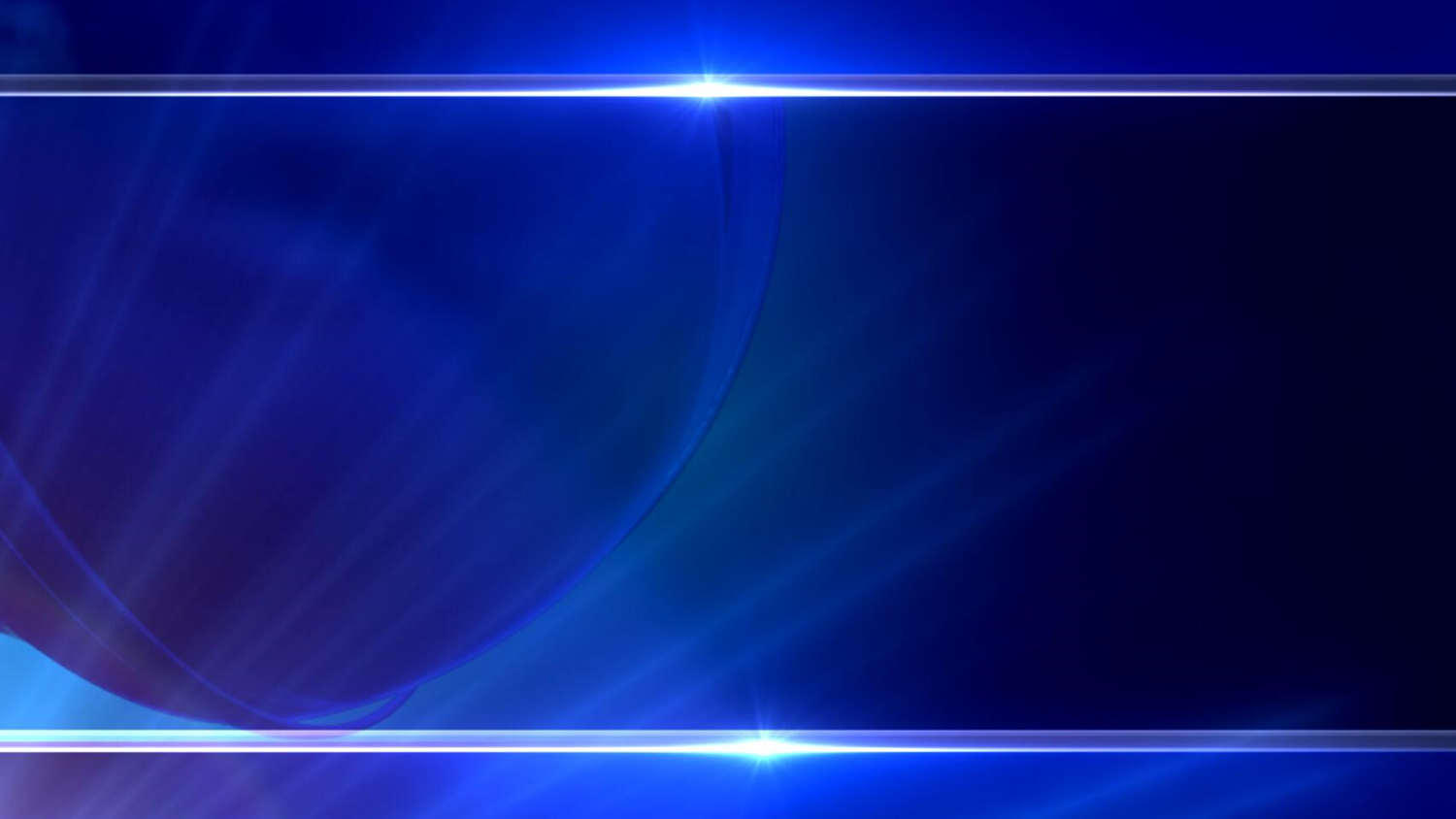 合而為一：真理 與 愛
袁國勇教授：「真相與愛」
袁國勇又稱，無論示威者還是警察都有用武力，雙方也有責任，但警察有裝備，對示威者的傷害十分「犀利」，「用腳壓住人家流着血的頭，用棍打頭，製造好深的傷口，要有愛才能令傷口癒合」。
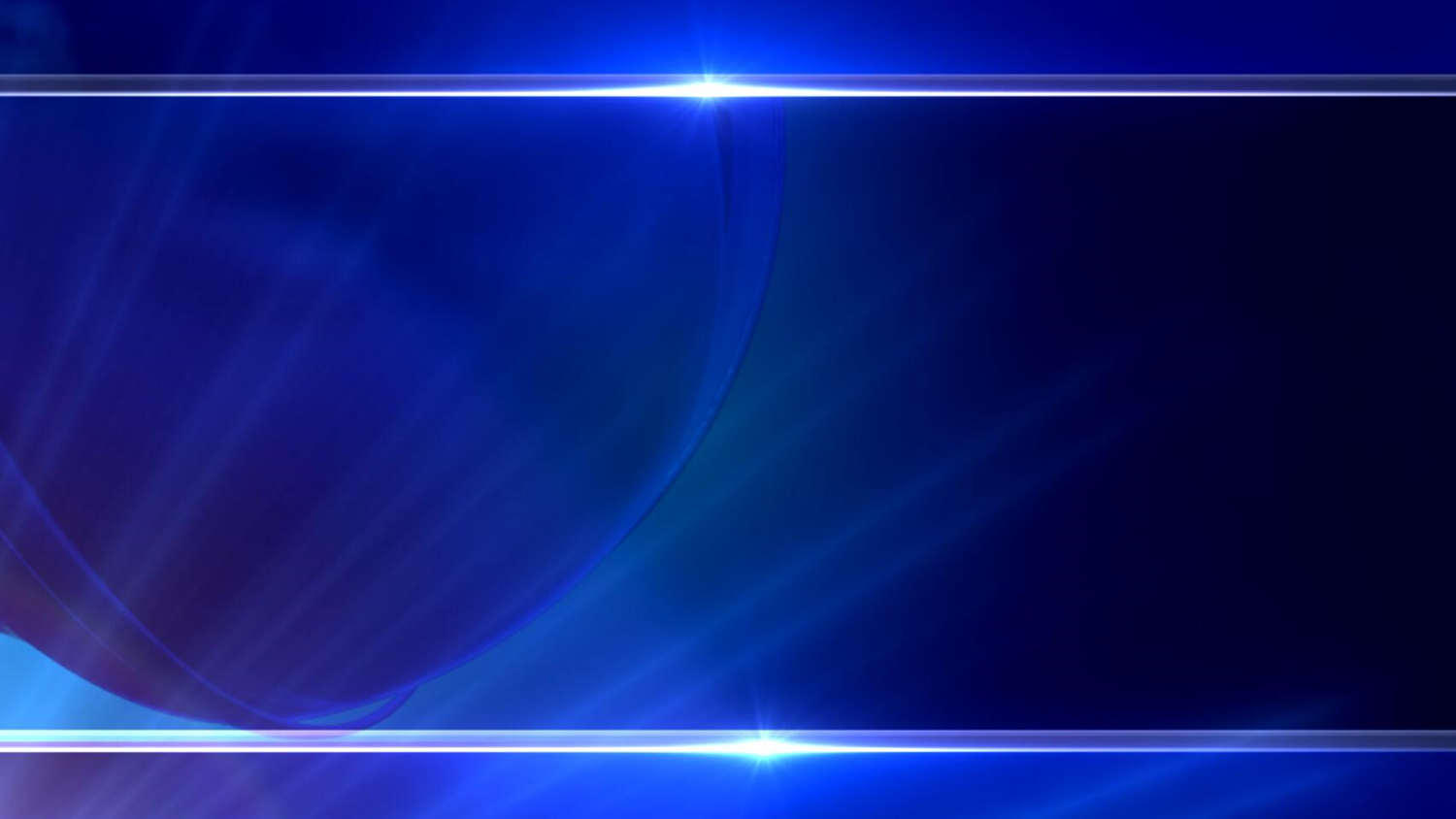 合而為一：真理 與 愛
袁國勇教授：「真相與愛」
他表示，自己不是藍絲，也不是黃絲，但擁護真相和愛。他同意特首林鄭月娥所說，現時香港處於危險境地，但武力無助香港回復秩序，只會製造更多暴力和仇恨，希望政府能選擇正確的道路。
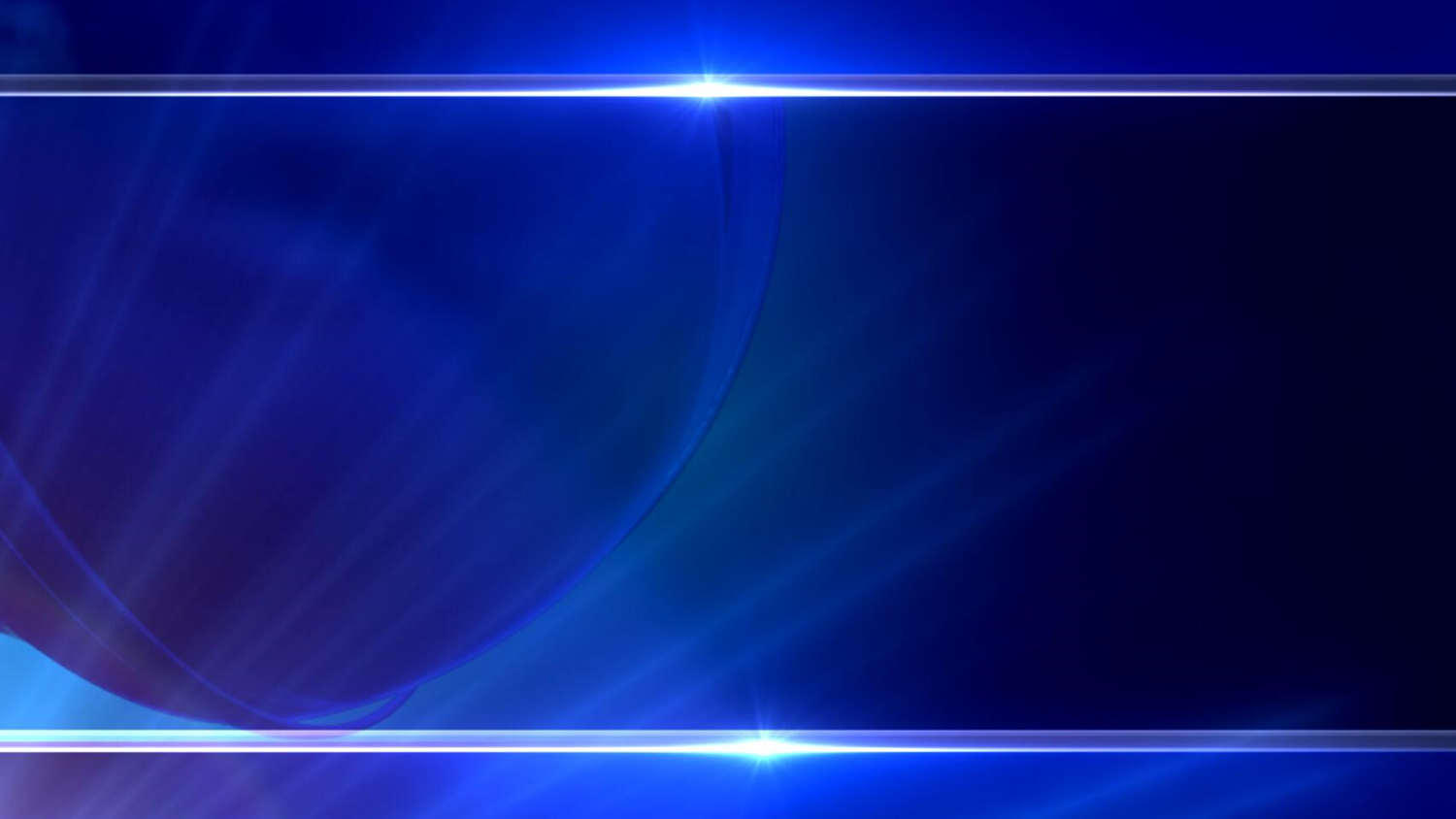 合而為一：真理 與 愛
「真相」完全等同「真理」嗎？
求你用真理使他們成聖；
你的道就是真理。
（約 17：17 ）
怎樣把「真理與公義」及「愛與饒恕」融合？
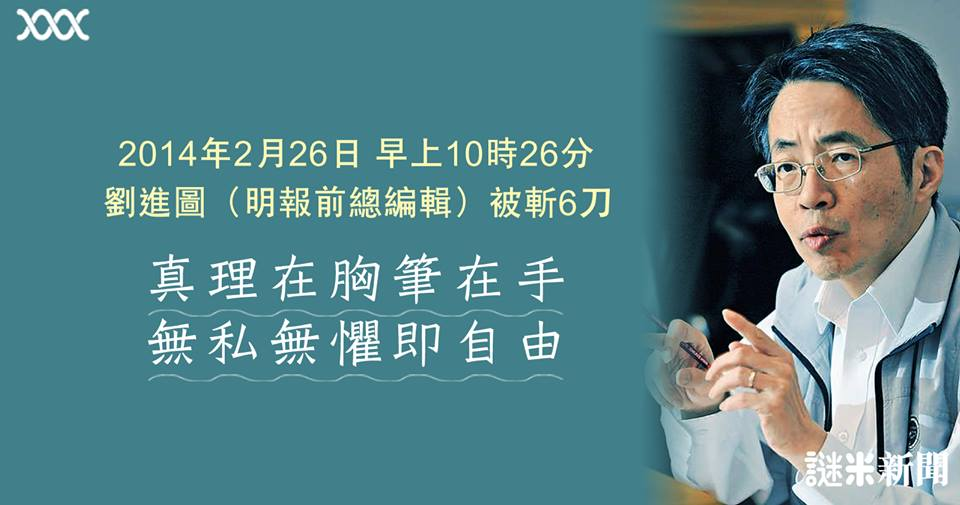 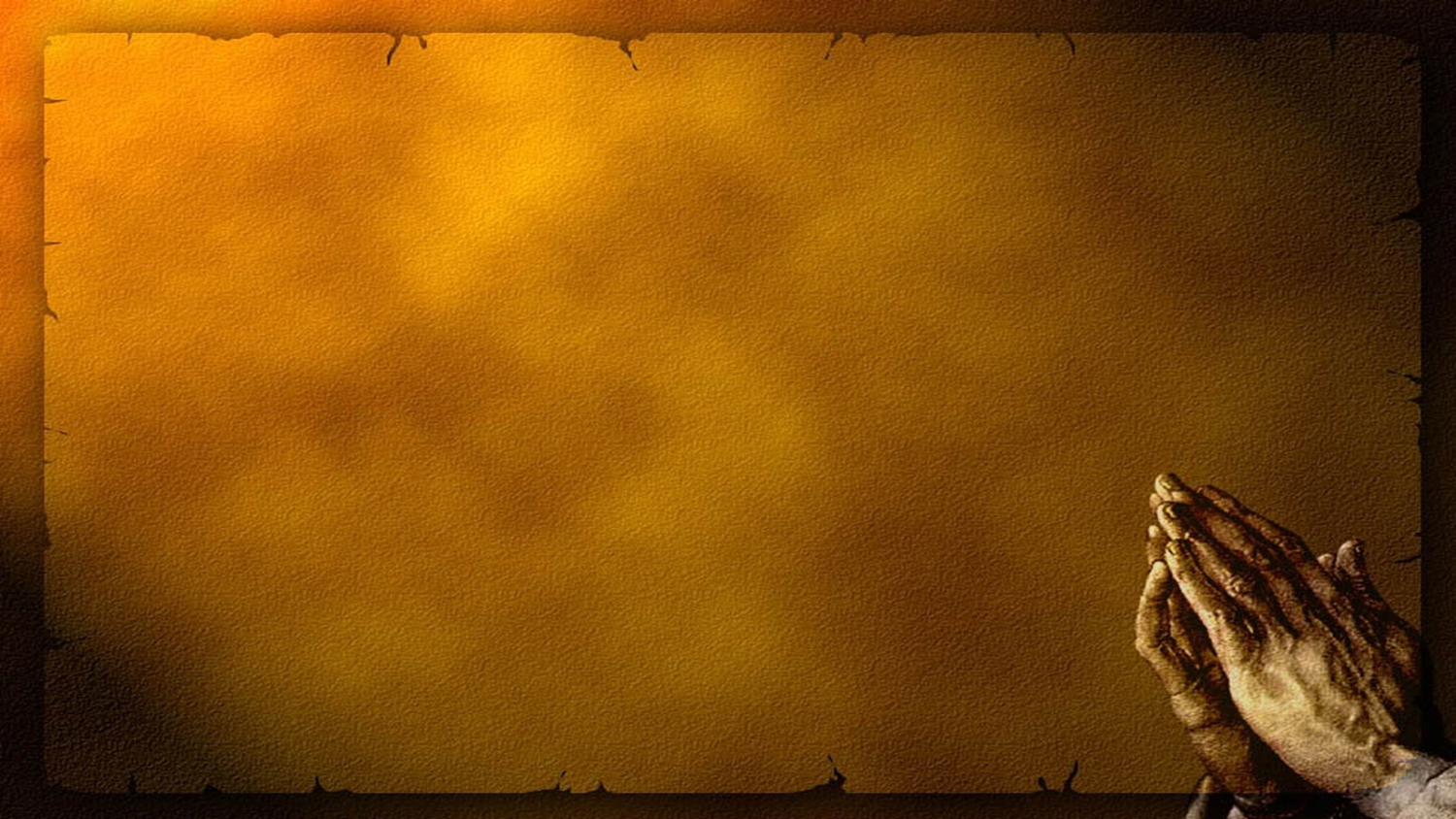 耶和華啊，求祢使我們得見祢的慈愛，
　又將 祢的救恩 賜給我們。
　我要聽神—耶和華所說的話；
　因為祂必應許將平安賜給祂的百姓—
　祂的聖民；他們卻不可再轉去妄行。
(詩 85：7-11)
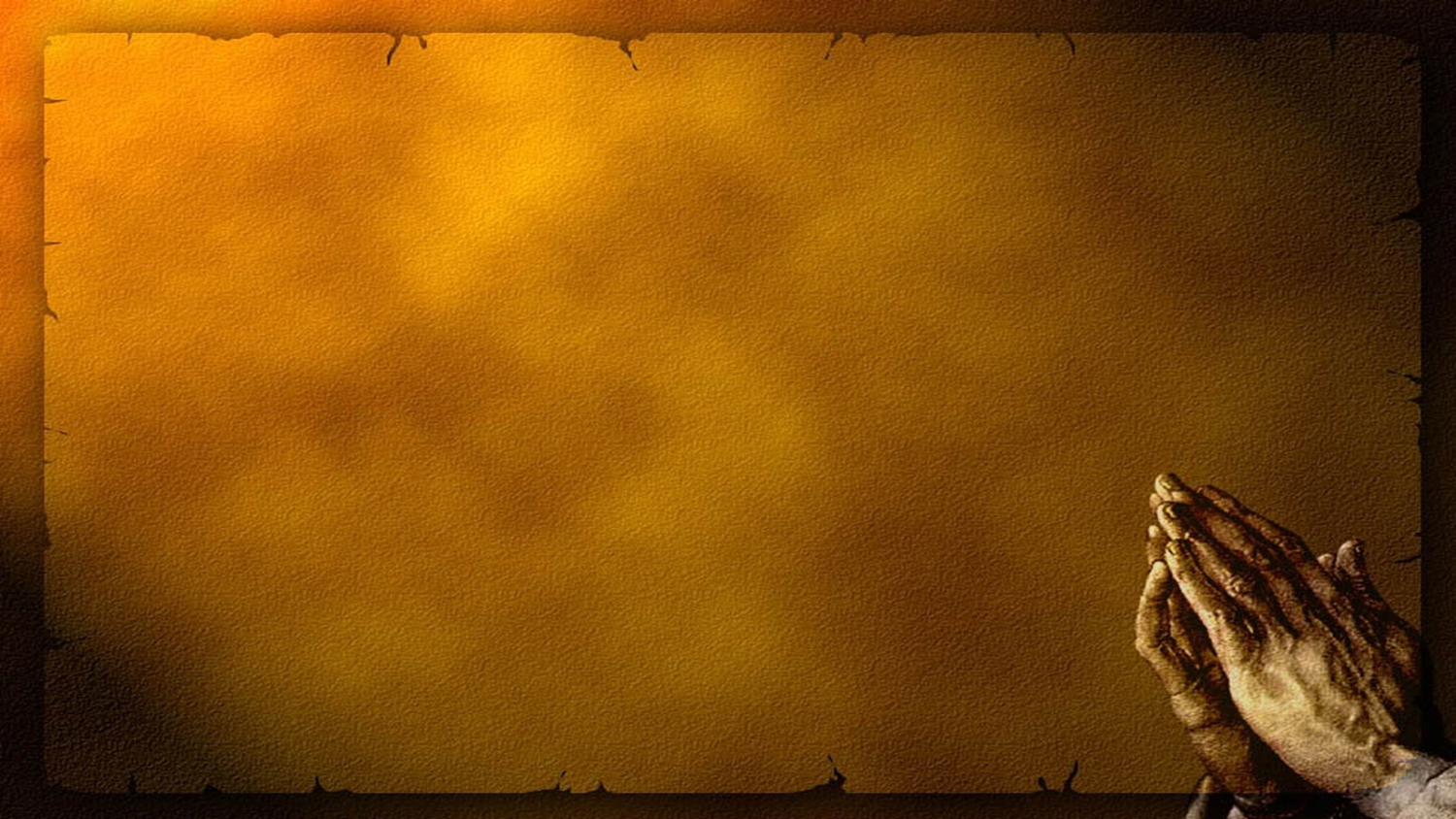 祂的救恩 誠然與敬畏祂的人相近，
　叫榮耀住在我們的地上。
　慈愛（mercy）和 誠實（truth）彼此相遇；
　公義 （righteousness）和 
    平安（peace）彼此相親。
　誠實（truth）從地而生；
    公義（righteousness）從天而現。
(詩 85：7-11)
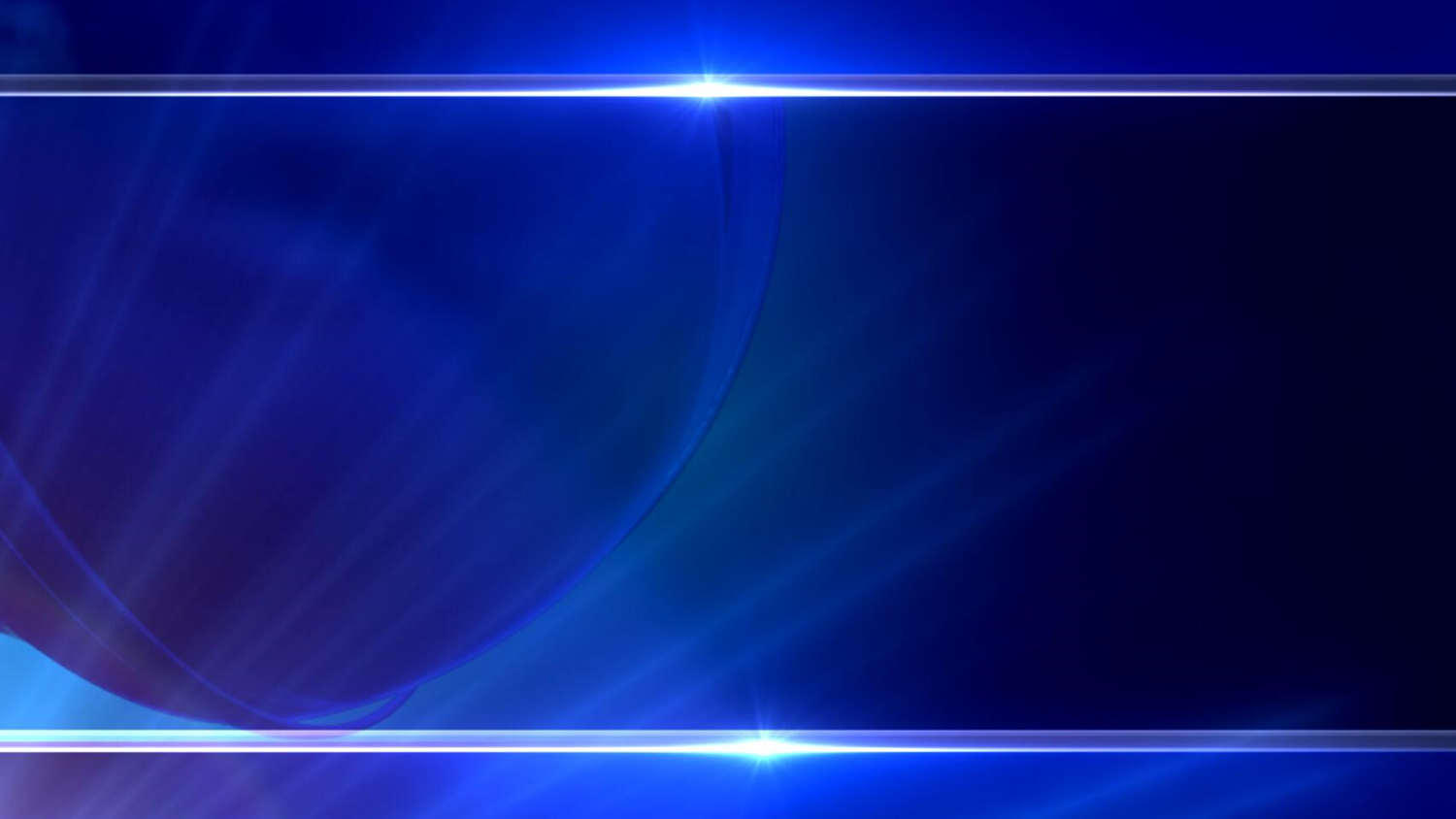 【約 1：14】
道成了肉身，住在我們中間，
   充充滿滿的 有恩典 有真理。
   我們也見過祂的榮光，
   正是父獨生子的榮光。
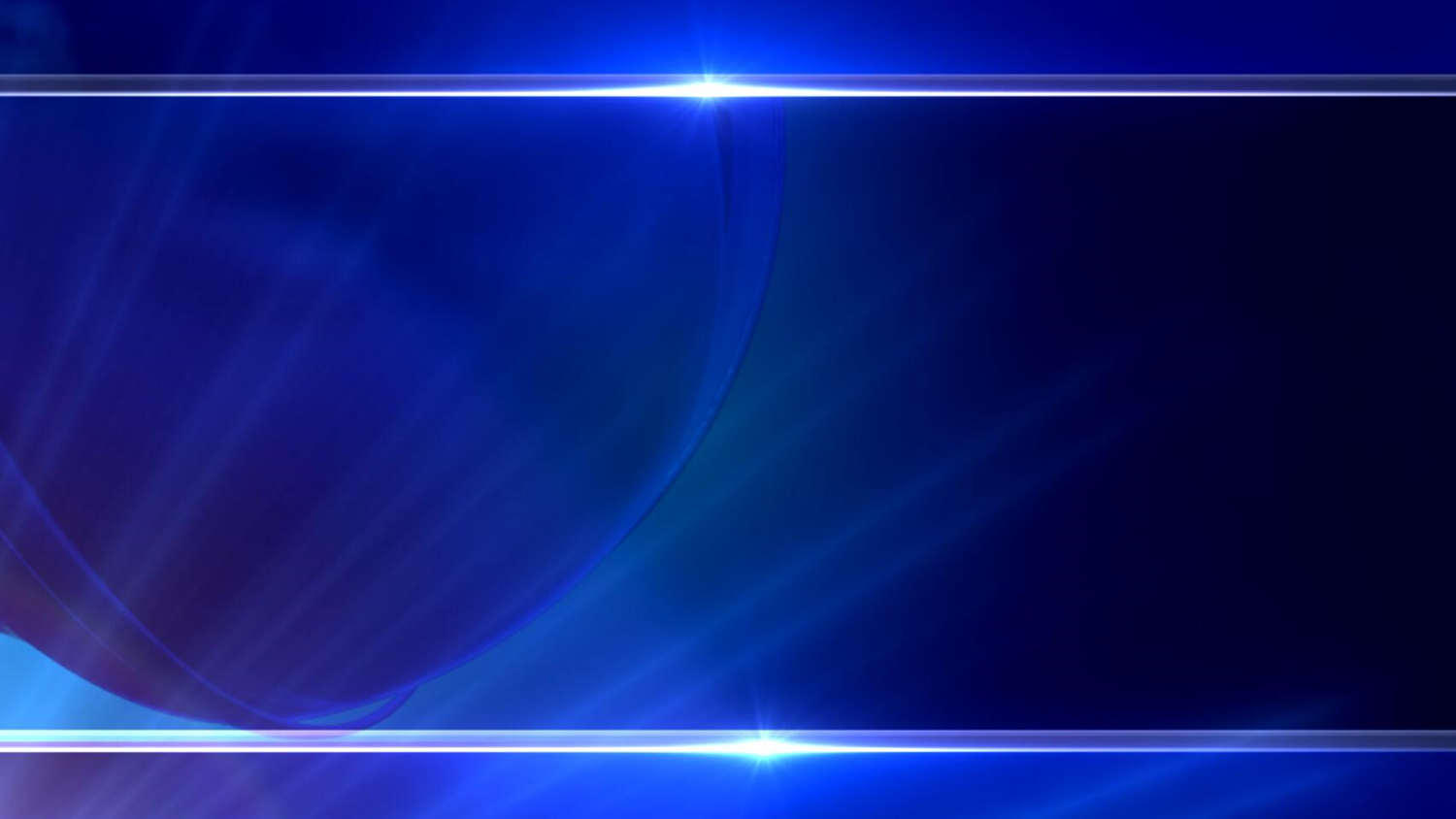 基督的救恩：「真理與公義」及「愛與饒恕」的崇高匯聚
羅馬書 第三章
10   就如經上所記：
      沒有義人，連一個也沒有。
11   沒有明白的；沒有尋求神的；
12   都是偏離正路，一同變為無用。
      沒有行善的，連一個也沒有。
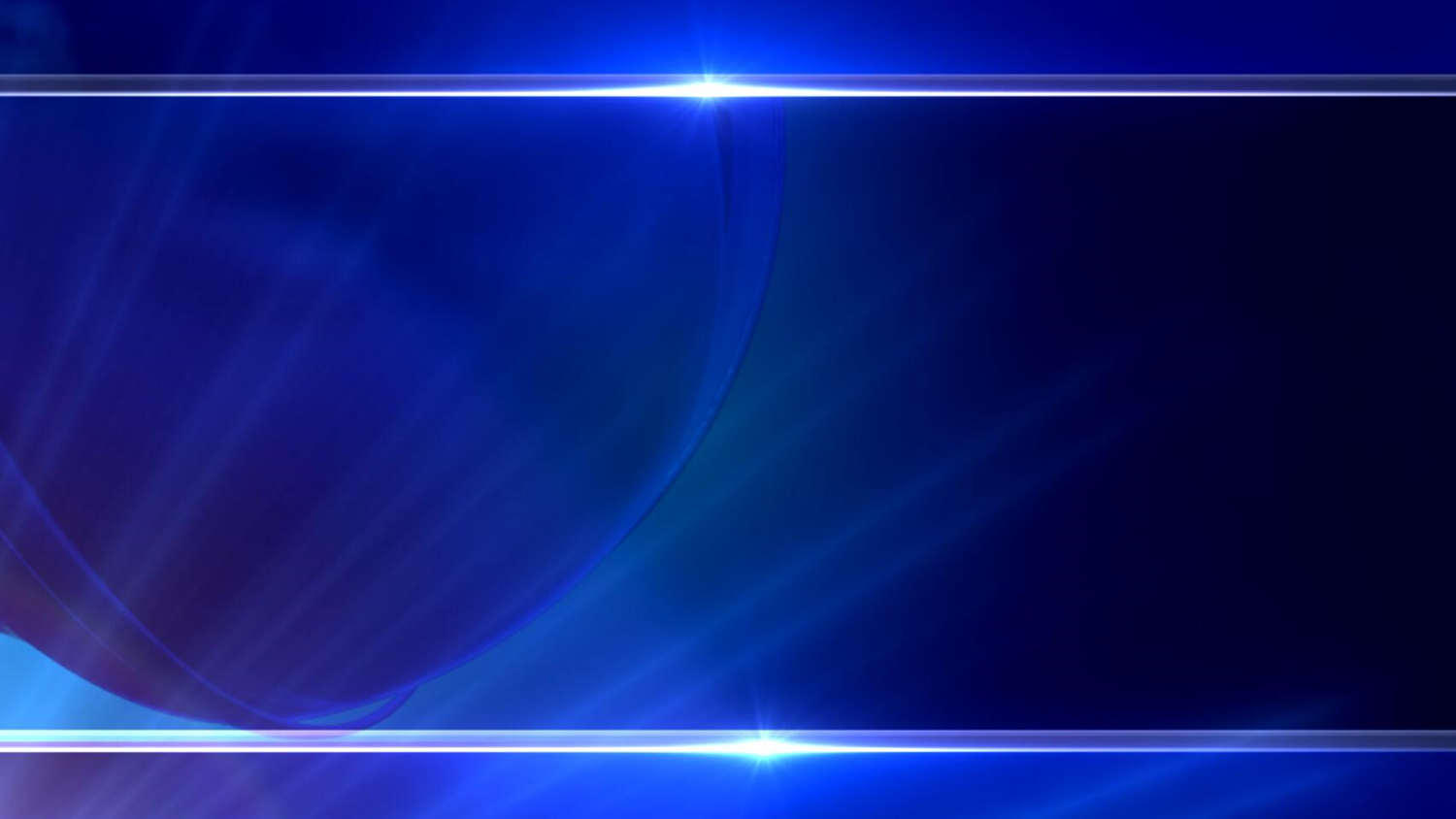 基督的救恩：「真理與公義」及「愛與饒恕」的崇高匯聚
21   但如今，神的義在律法以外已經顯明出來，
       有律法和先知為證：
22   就是神的義，因信耶穌基督加給一切
      相信 的人，並沒有分別。
23   因為世人都犯了罪，虧缺了神的榮耀；
24   如今卻蒙神的恩典，因基督耶穌的救贖，
                 就白白的稱義。
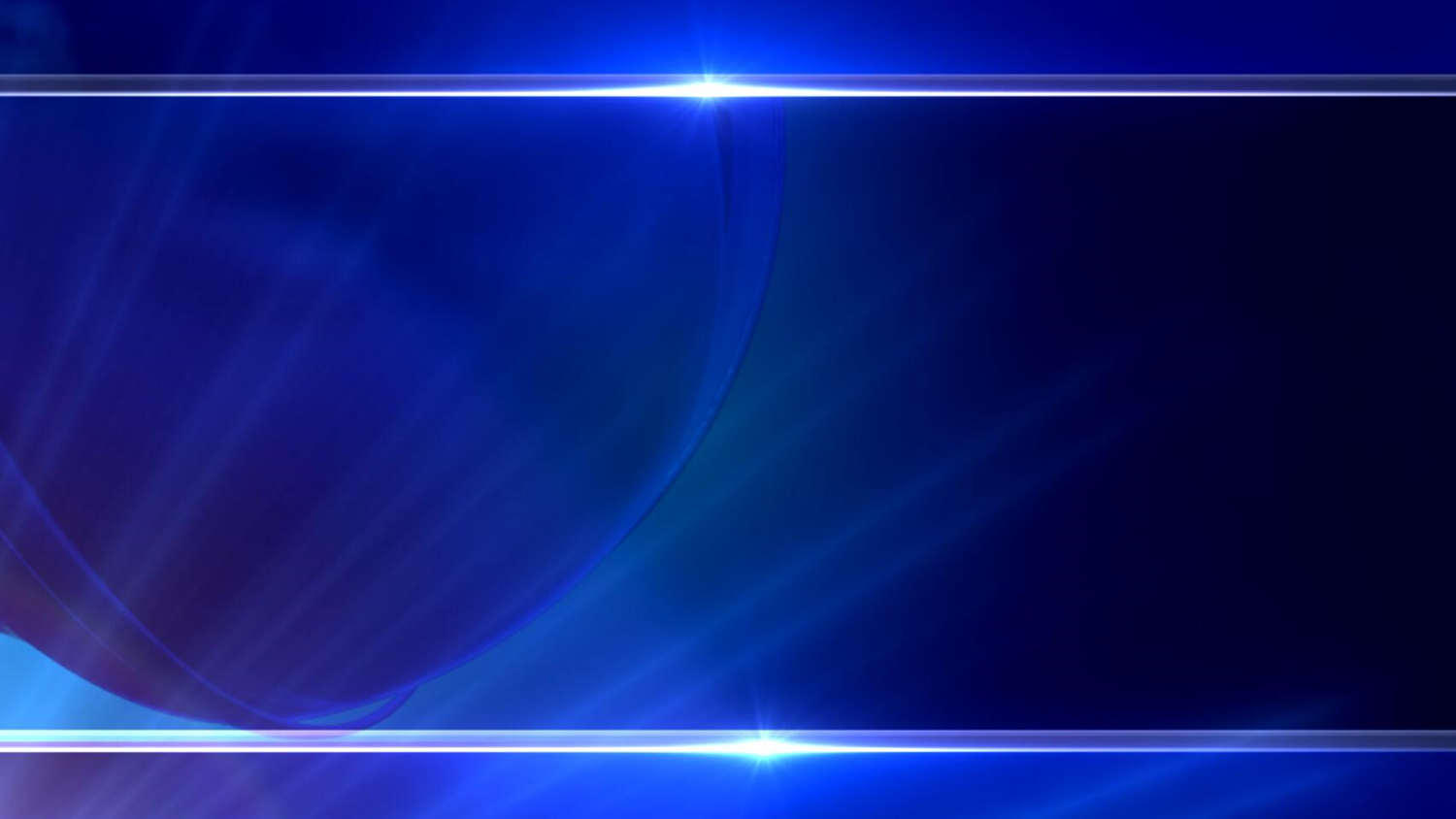 基督的救恩：「真理與公義」及「愛與饒恕」的崇高匯聚
25   神設立耶穌作挽回祭，是憑著耶穌的血，
       藉著人的信，要顯明神的義；因為祂用忍耐
       的心寬容人先時所犯的罪，
26   好在今時 顯明祂的義，使人知道
      祂自己為義，也稱信耶穌的人為義。
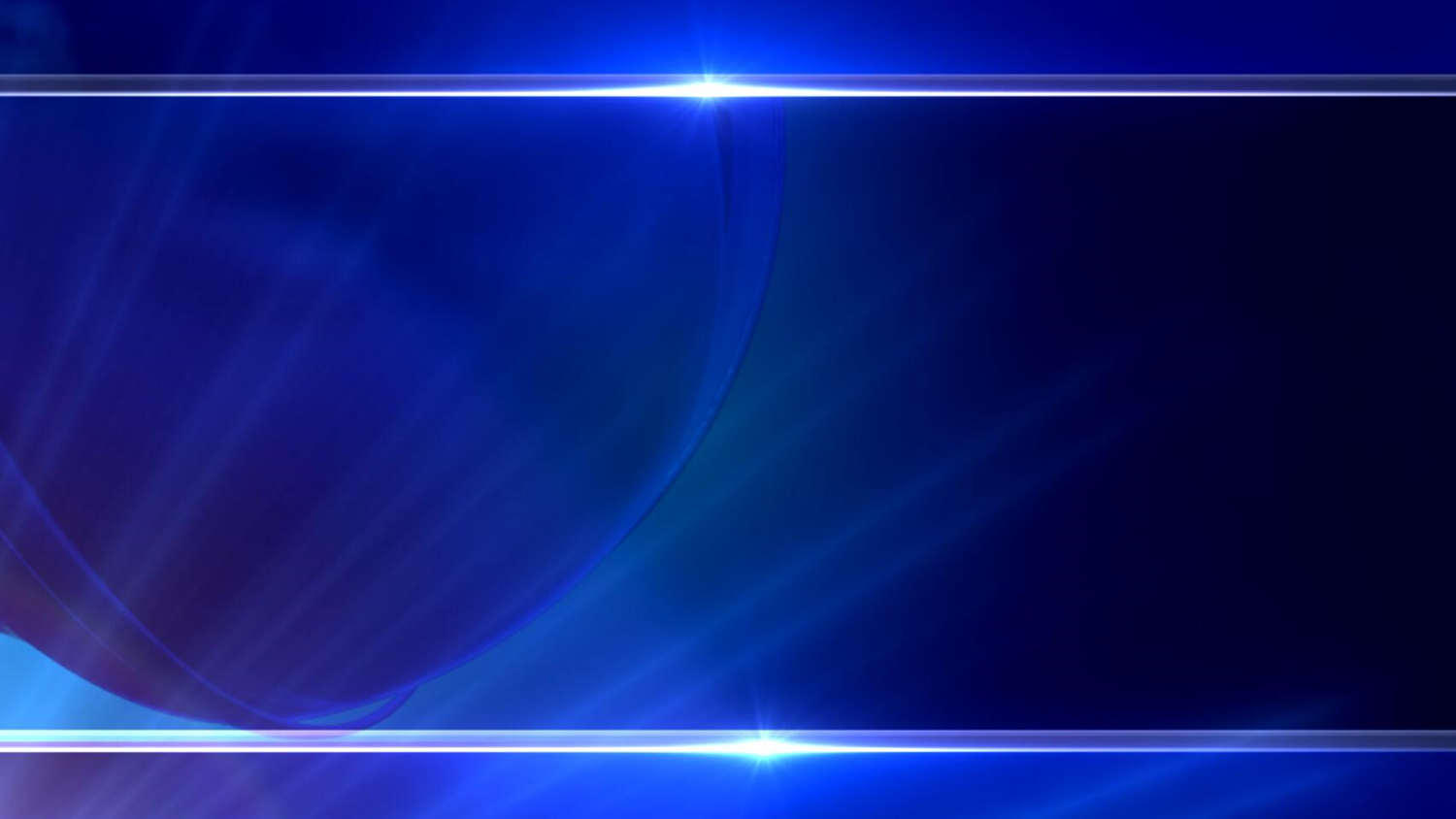 基督的救恩：「真理與公義」及「愛與饒恕」的崇高匯聚
為義人死，是少有的；
   為仁人死，或者有敢作的。
   惟有基督在我們還作罪人的時候
  為我們死，神的愛就在此向我們顯明了。
（羅 5：7-8 ）